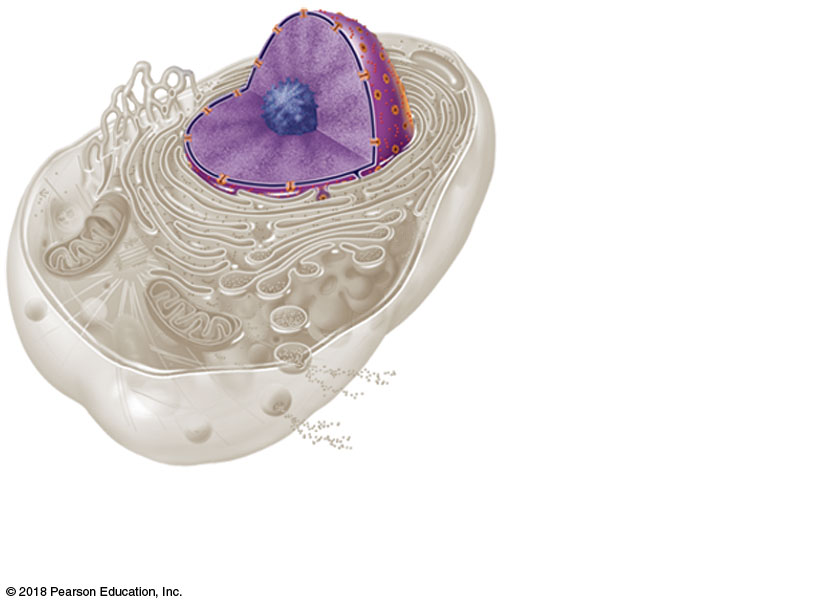 Nucleus
Cytoplasm
Plasma
membrane
(a) Generalized animal cell
1
Nuclear envelope
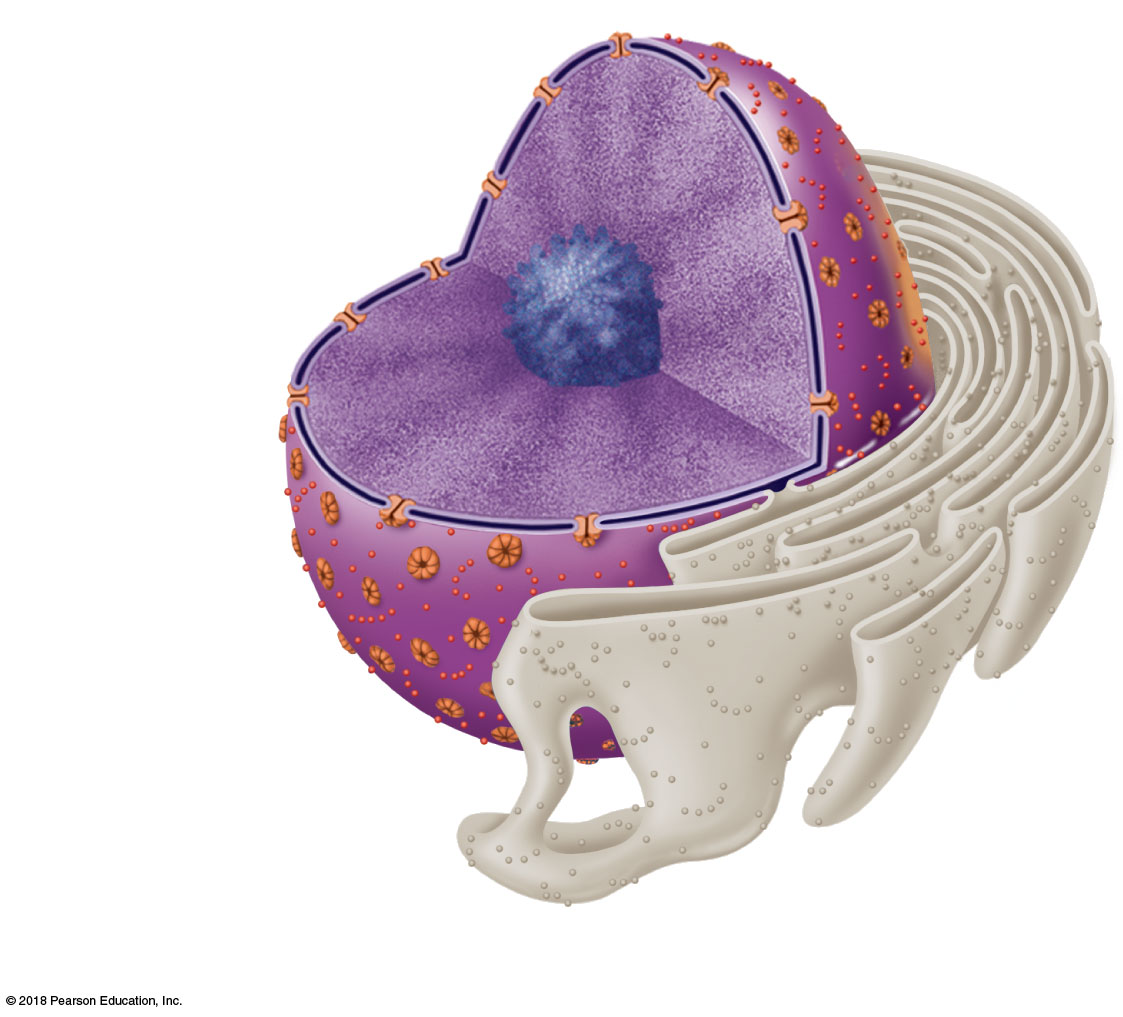 Chromatin
Nucleus
Nucleolus
Nuclear
pores
(b) Nucleus
2
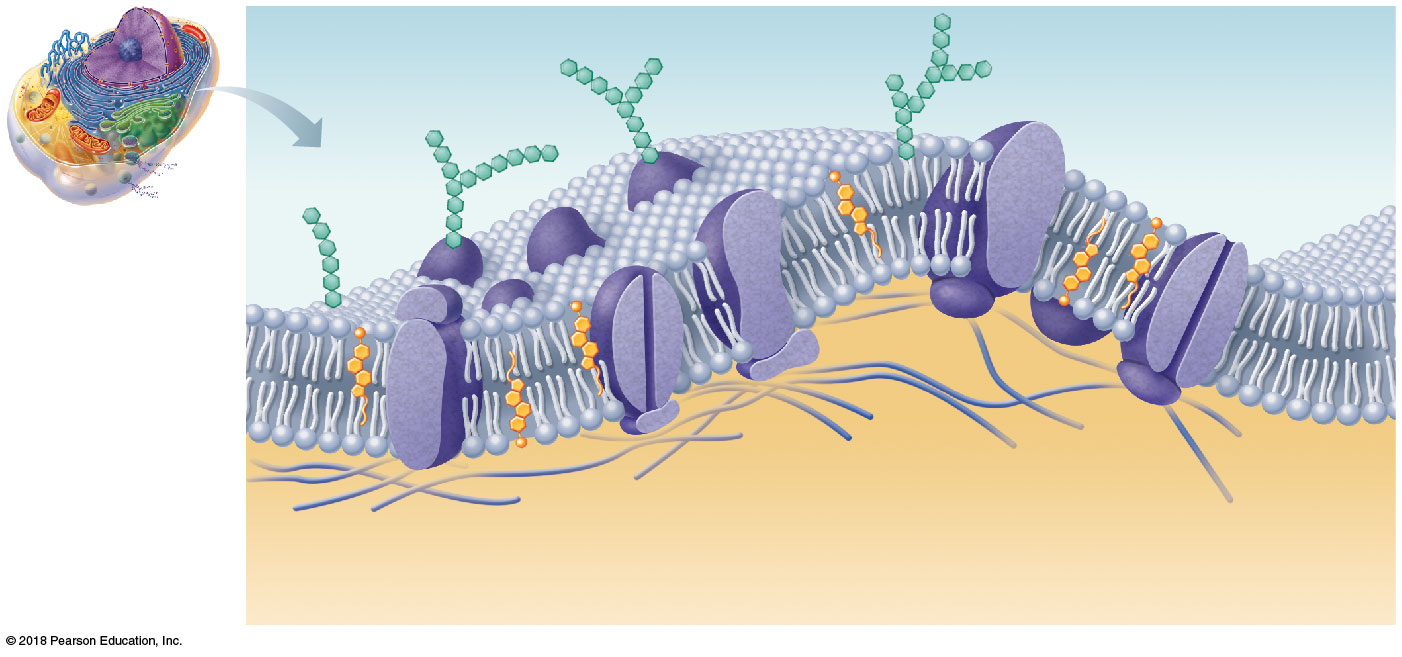 Extracellular fluid
(watery environment)
Glycoprotein
Glycolipid
Cholesterol
Sugar group
Polar heads of
phospholipid
molecules
Bimolecular
lipid layer
containing
proteins
Channel
Nonpolar tails of
phospholipid
molecules
Proteins
Filaments of
cytoskeleton
Cytoplasm
(watery environment)
3
Tight
(impermeable)
 junction
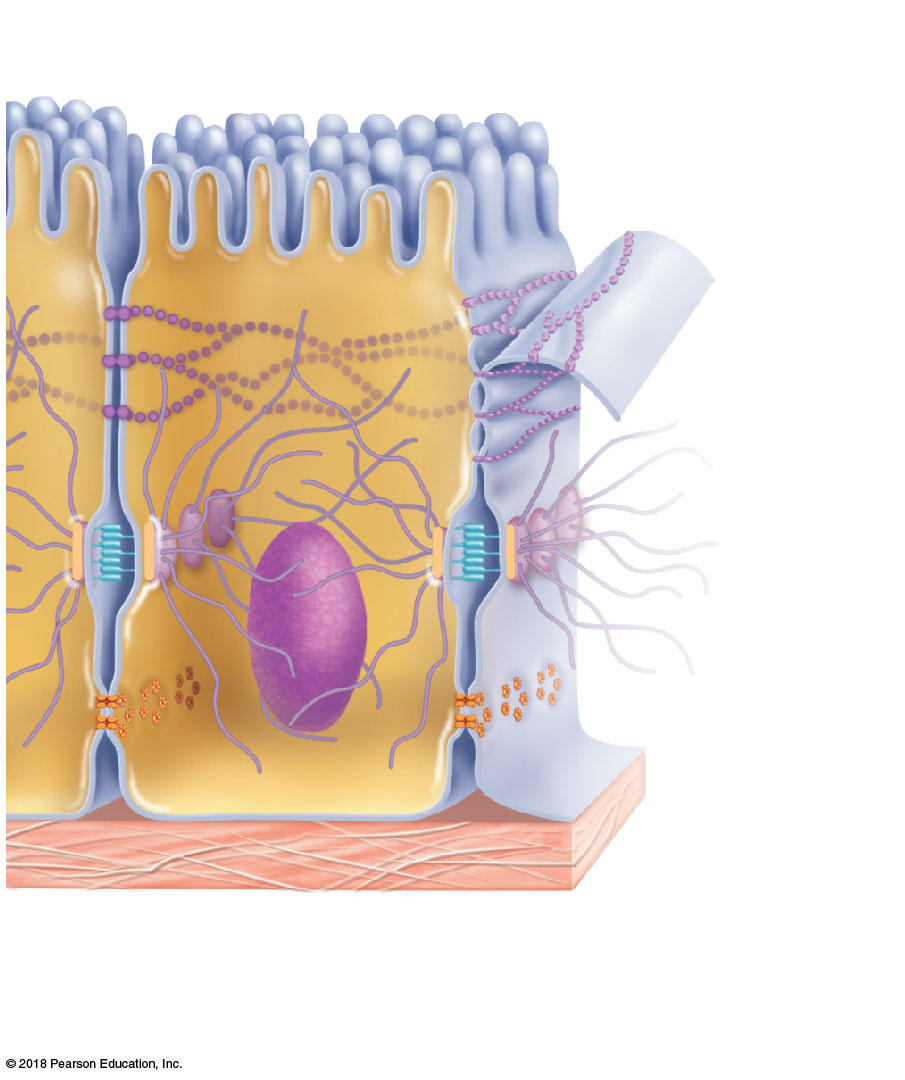 Microvilli
Desmosome
(anchoring
 junction)
Plasma
membranes of
adjacent cells
Connexon
Underlying
basement
membrane
Extracellular
space between
cells
Gap
(communicating)
 junction
4
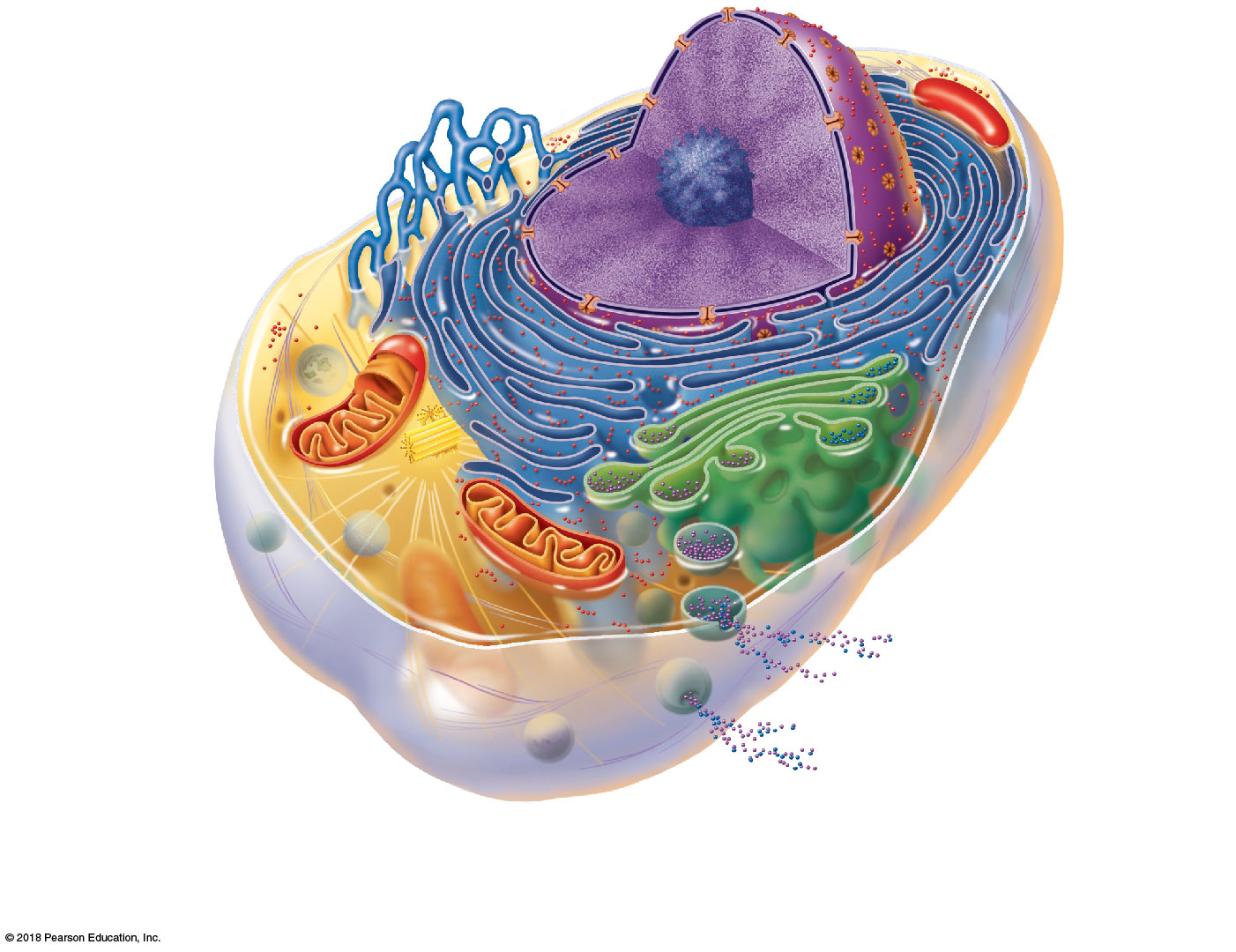 Chromatin
Nuclear envelope
Nucleolus
Nucleus
Plasma
membrane
Smooth endoplasmic
reticulum
Cytosol
Lysosome
Mitochondrion
Rough
endoplasmic
reticulum
Centrioles
Ribosomes
Golgi apparatus
Secretion being released
from cell by exocytosis
Microtubule
Peroxisome
Intermediate
filaments
5
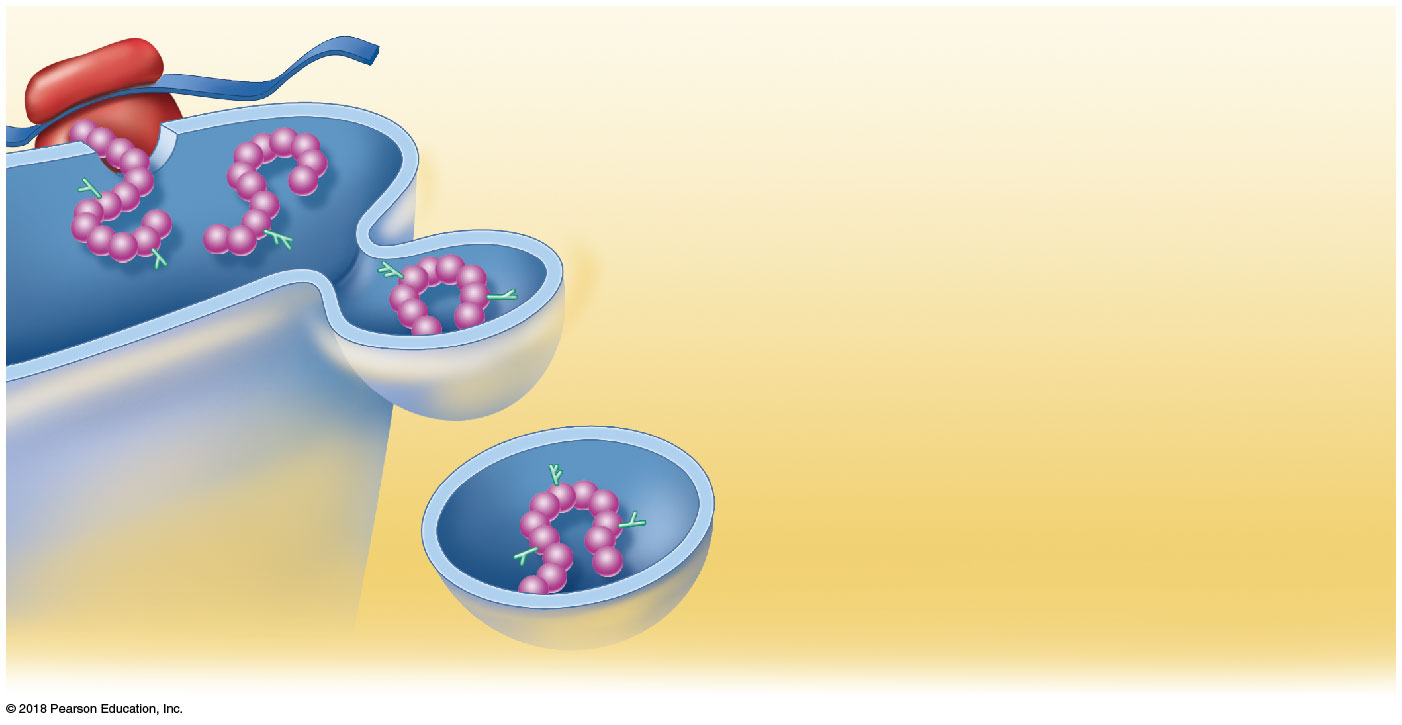 Ribosome
mRNA
As the protein is synthesized on the ribosome,
it migrates into the rough ER tunnel system.
1
Rough ER
2
1
3
2
In the tunnel, the protein folds into its
functional shape. Short sugar chains may be
attached to the protein (forming a glycoprotein).
Protein
3
The protein is packaged in a tiny
membranous sac called a transport vesicle.
Transport
vesicle buds off
4
The transport vesicle buds from the rough ER
and travels to the Golgi apparatus for further
processing.
4
Protein inside
transport vesicle
6
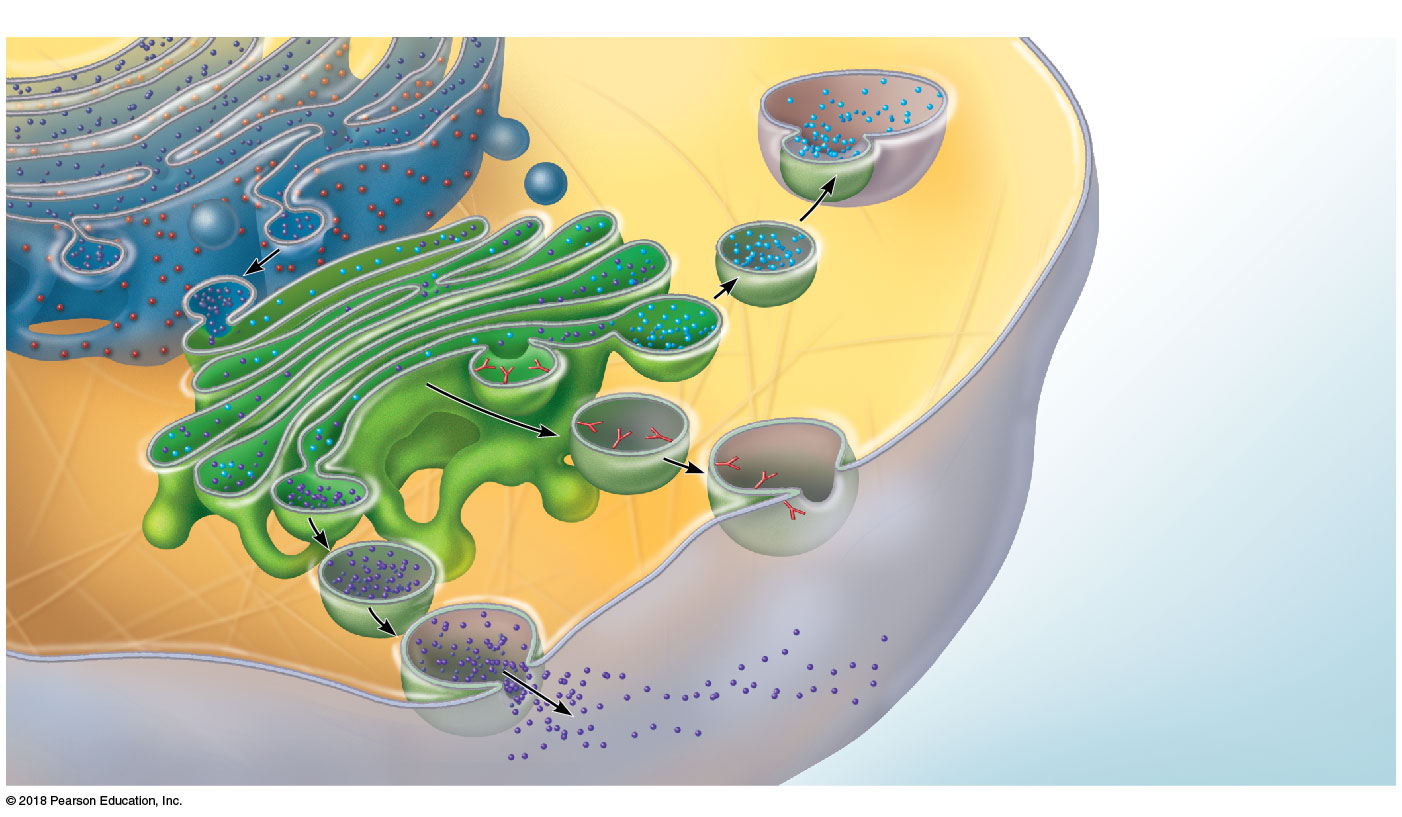 Rough ER
Tunnels
Proteins in tunnels
Lysosome fuses with
ingested substances.
Membrane
Transport
vesicle
Golgi vesicle containing
digestive enzymes
becomes a lysosome.
Pathway 3
Pathway 2
Golgi vesicle containing
membrane components
fuses with the plasma
membrane and is
incorporated into it.
Golgi
apparatus
Secretory vesicles
Pathway 1
Proteins
Golgi vesicle containing
proteins to be secreted
becomes a secretory
vesicle.
Plasma membrane
Secretion by
exocytosis
Extracellular fluid
7
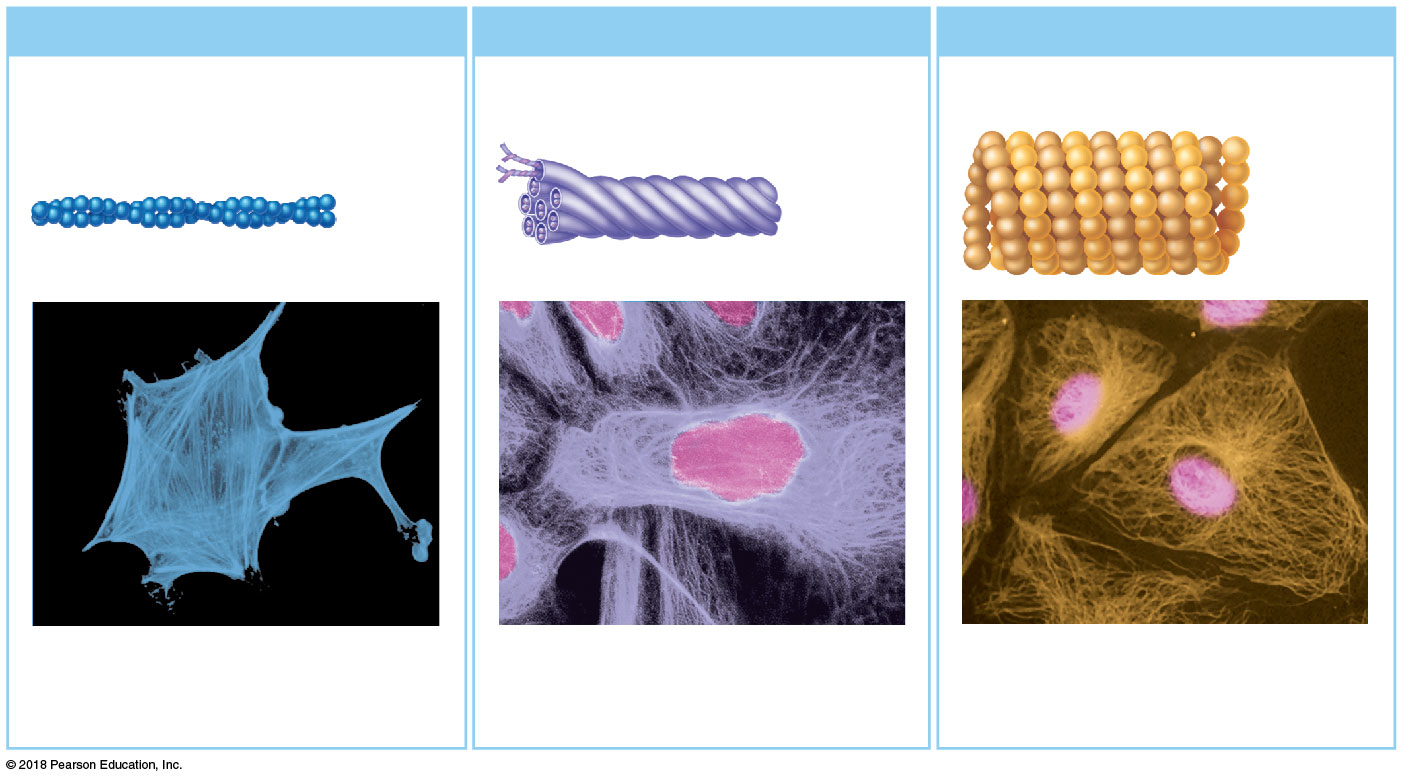 (a) Microfilaments
(b) Intermediate filaments
(c) Microtubules
Tubulin subunits
Fibrous subunits
Actin subunit
25 nm
10 nm
7 nm
Microfilaments form the blue
batlike network.
Intermediate filaments form
the purple network surrounding
the pink nucleus.
Microtubules appear as gold
networks surrounding the cells’
pink nuclei.
8
Rough ER and
Fibroblasts
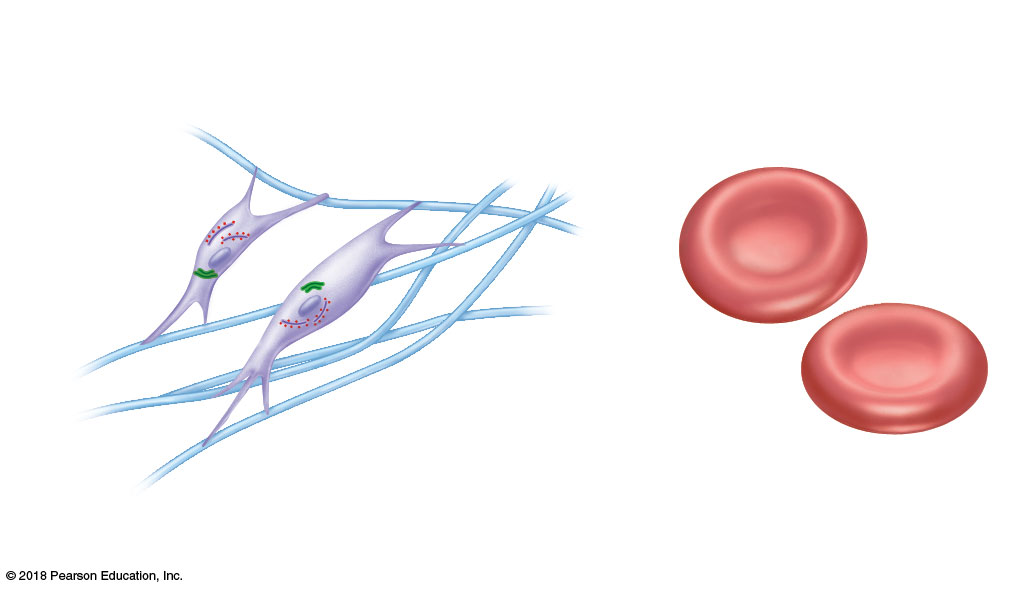 Golgi apparatus
No organelles
Secreted
fibers
Nucleus
Erythrocytes
(a) Cells that connect body parts
9
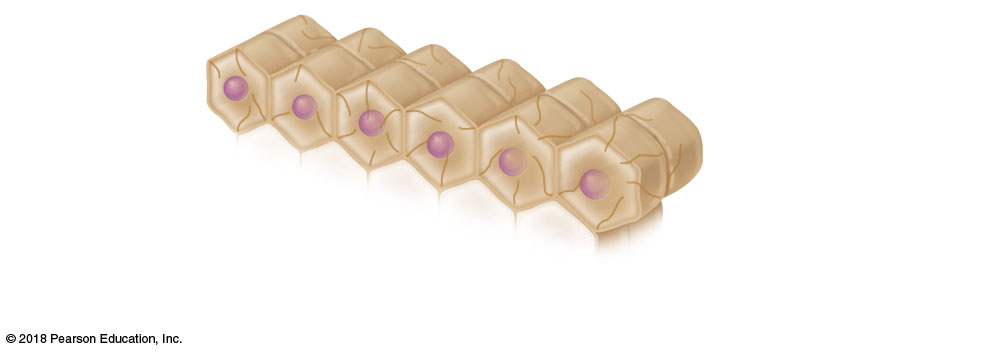 Epithelial
cells
Nucleus
Intermediate
filaments
(b) Cells that cover and line body organs
10
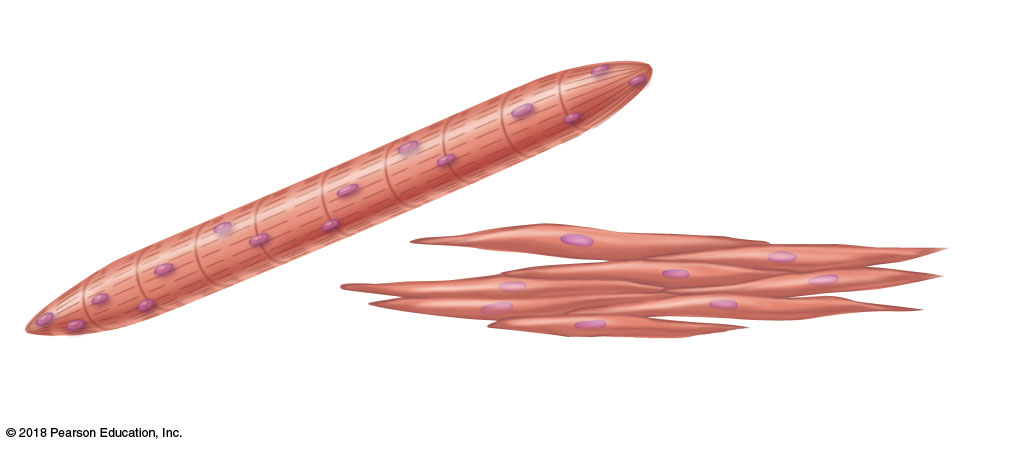 Skeletal
muscle cell
Nuclei
Contractile
filaments
Smooth
muscle cells
(c) Cells that move organs and body parts
11
Fat cell
Lipid droplet
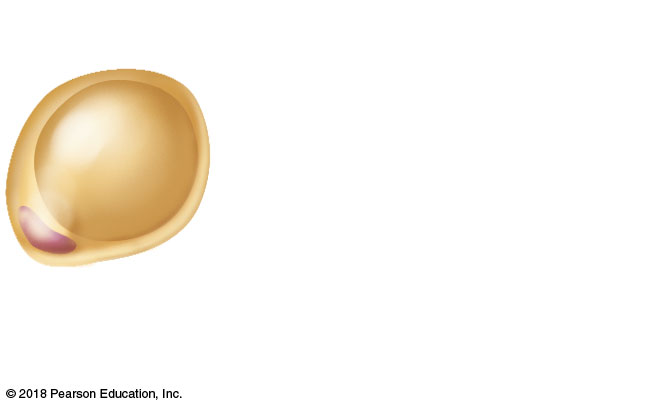 Nucleus
(d) Cell that stores nutrients
12
Lysosomes
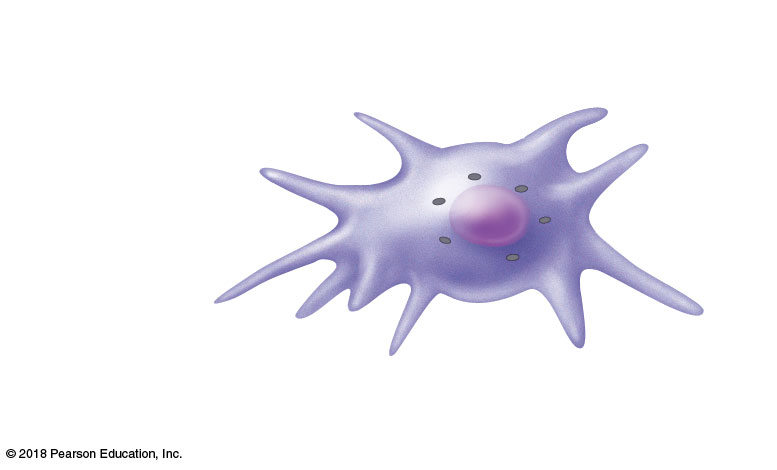 Macrophage
Pseudopods
(e) Cell that fights disease
13
Processes
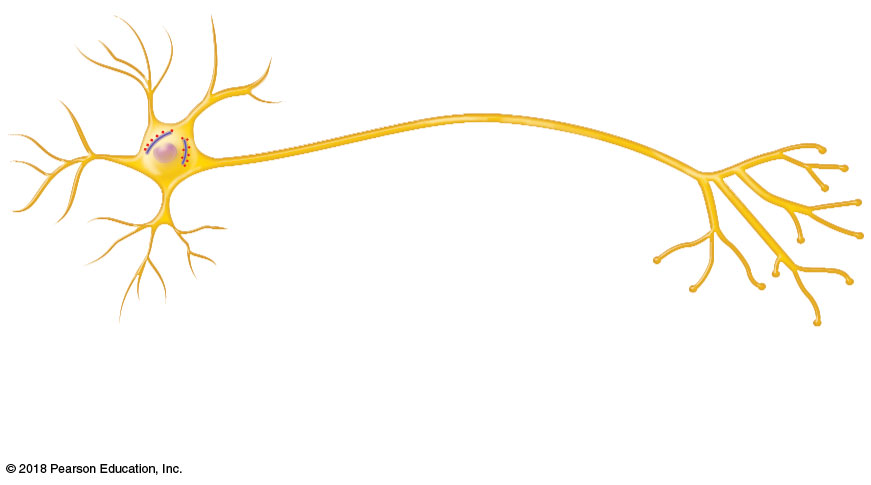 Rough ER
Nerve cell
Nucleus
(f) Cell that gathers information andcontrols body functions
14
Nucleus
Flagellum
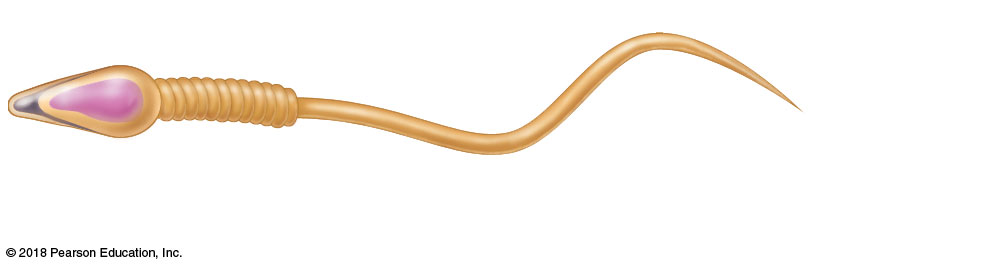 Sperm
(g) Cell of reproduction
15
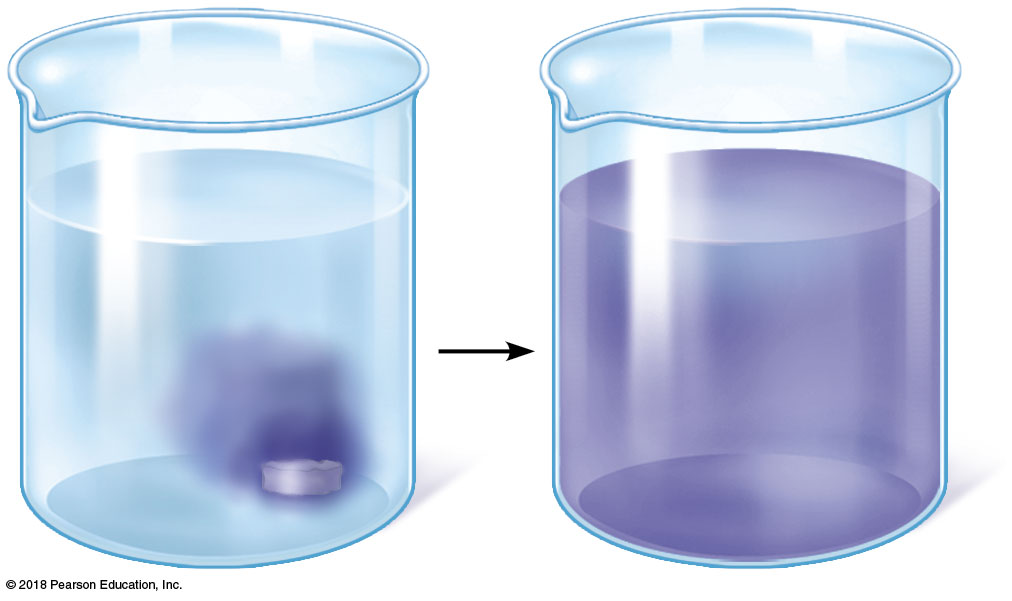 16
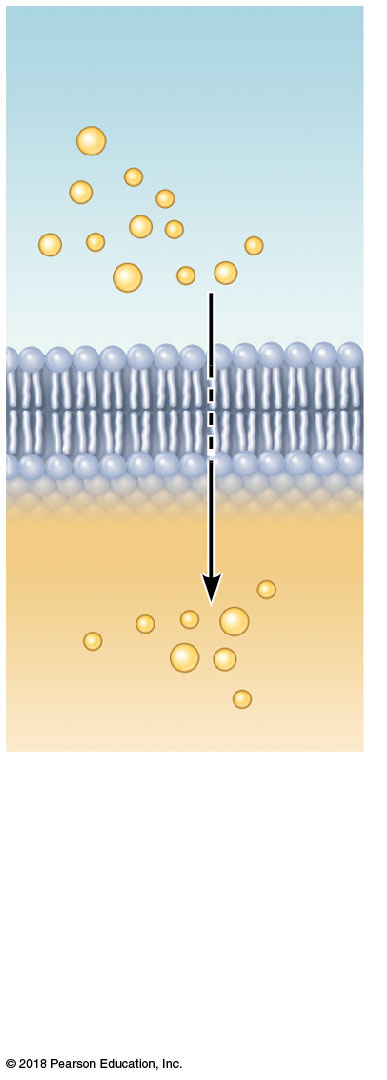 Extracellular fluid
Lipid-
soluble
solutes
Cytoplasm
(a) Simple diffusionof lipid-solublesolutes directlythrough thephospholipidbilayer
17
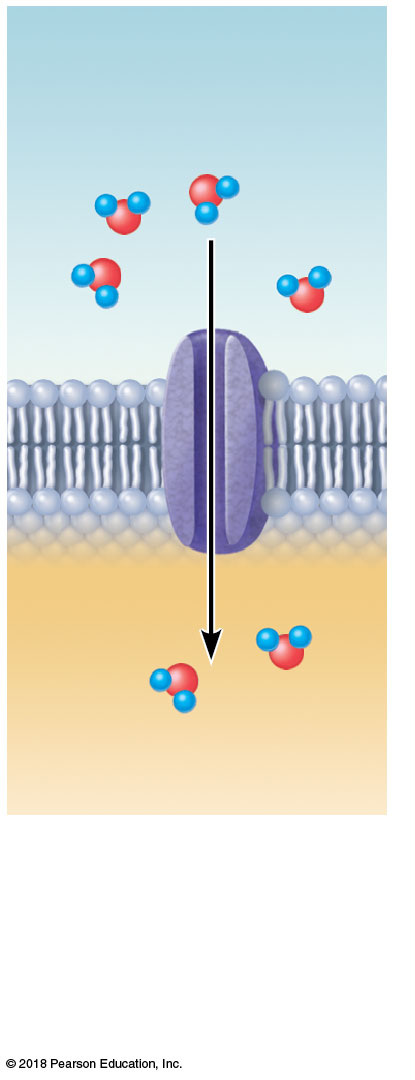 Water
molecules
(b) Osmosis,diffusion of waterthrough a specificchannel protein(aquaporin)
18
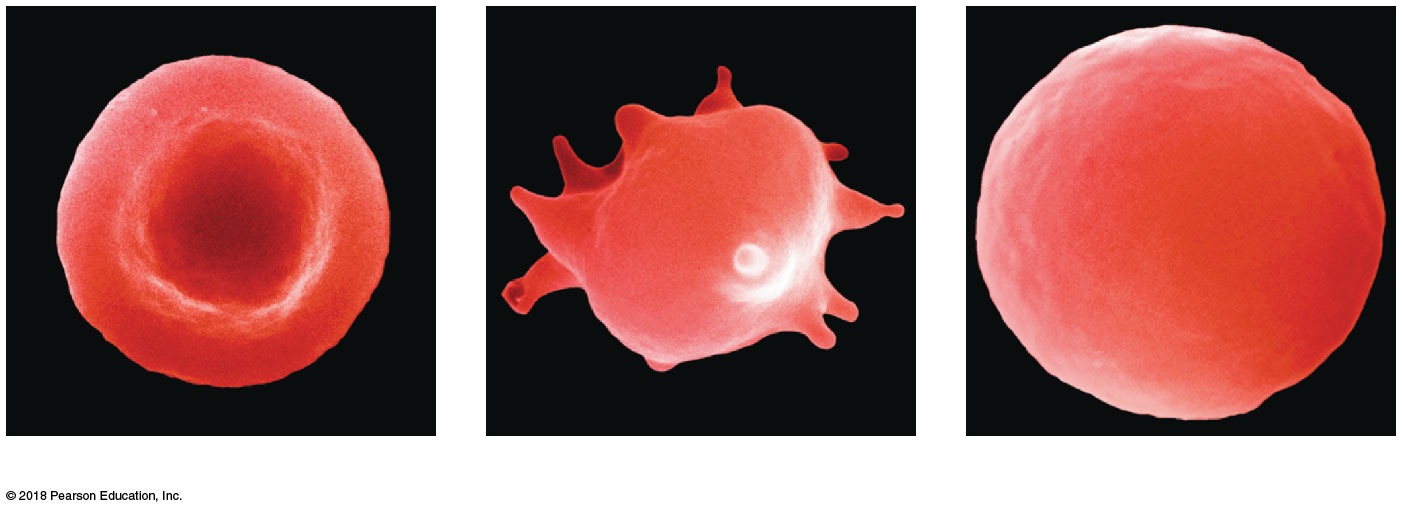 (a) RBC in isotonic solution
(b) RBC in hypertonic solution
(c) RBC in hypotonic solution
19
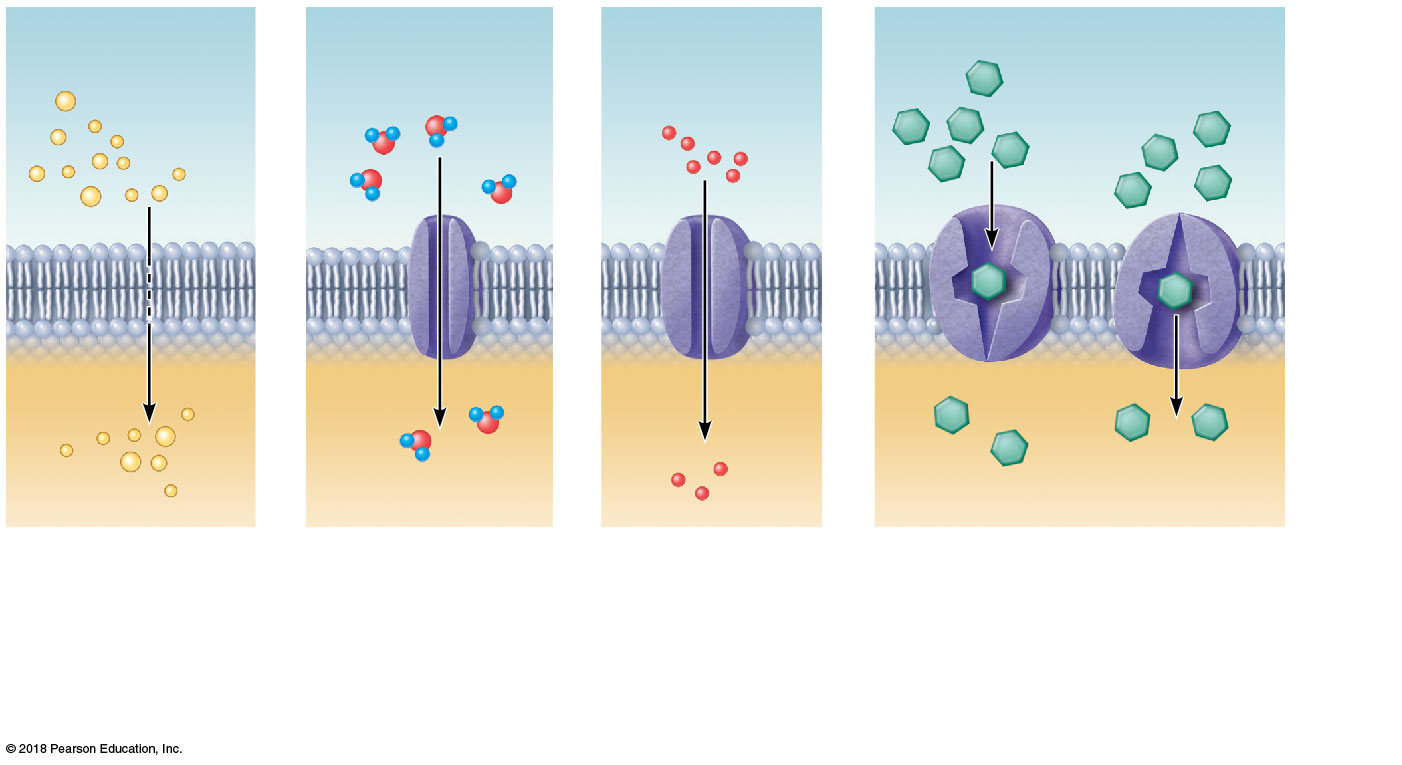 Lipid-
insoluble
solutes
Small lipid-
insoluble
solutes
Lipid
bilayer
(c) Facilitateddiffusion througha channel protein;mostly ions,selected on basisof size and charge
(d) Facilitated diffusion viaprotein carrier specific for onechemical; binding of substratecauses shape change intransport protein
20
Slide 1
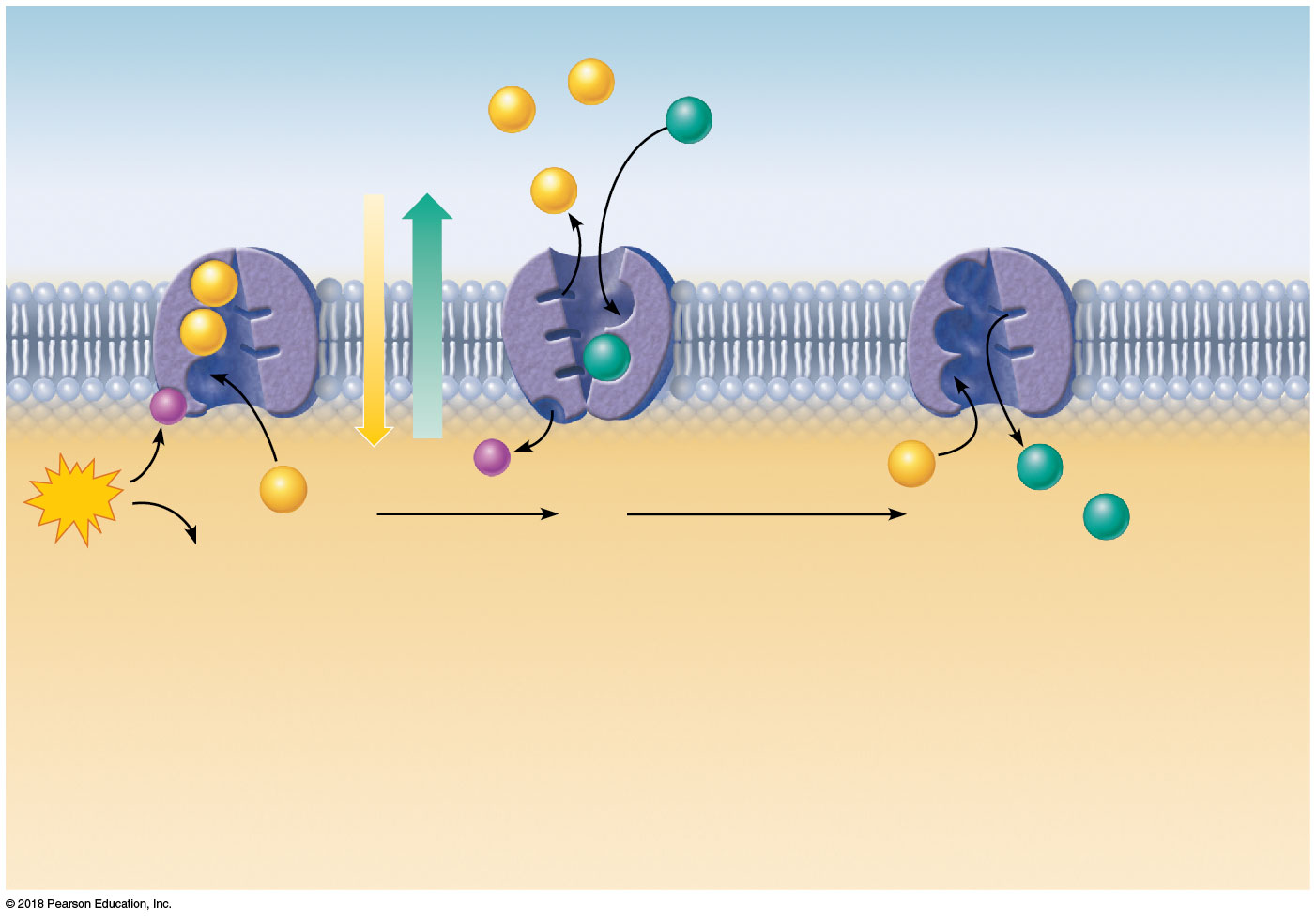 Extracellular fluid
Na+
Na+
K+
Na+-K+ pump
Na+
Na+
Na+
K+
Pi
Pi
Na+
K+
Na+
ATP
1
3
2
K+
ADP
The shape change expels
Na+ to the outside. Extracellular
K+ binds, causing release of the
inorganic phosphate group.
Binding of cytoplasmic Na+
to the pump protein stimulates
phosphorylation by ATP, which
causes the pump protein to
change its shape.
3
Loss of phosphate restores
the original shape of the pump
protein. K+ is released to the
cytoplasm, and Na+ sites are
ready to bind Na+ again; the
cycle repeats.
1
2
Cytoplasm
21
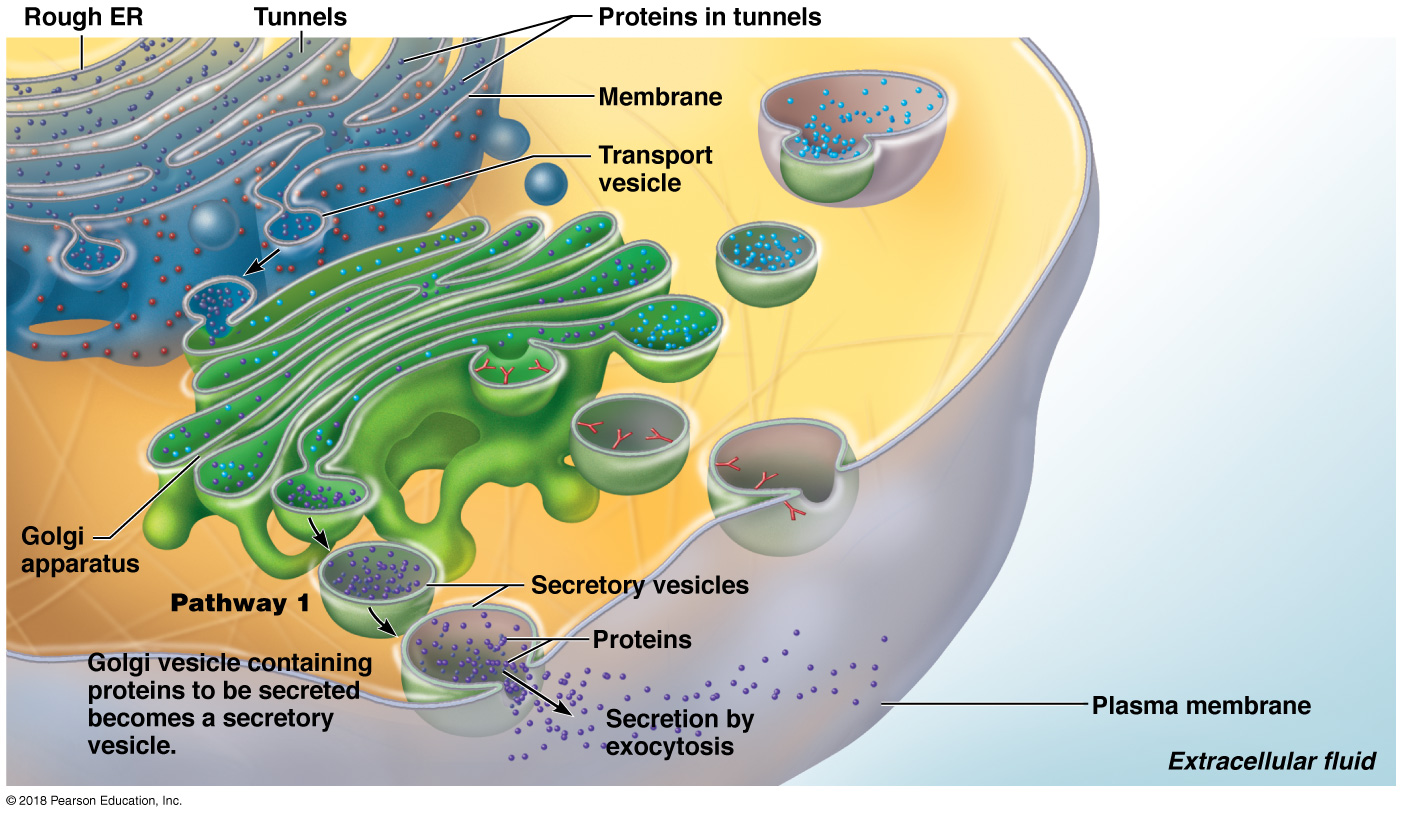 22
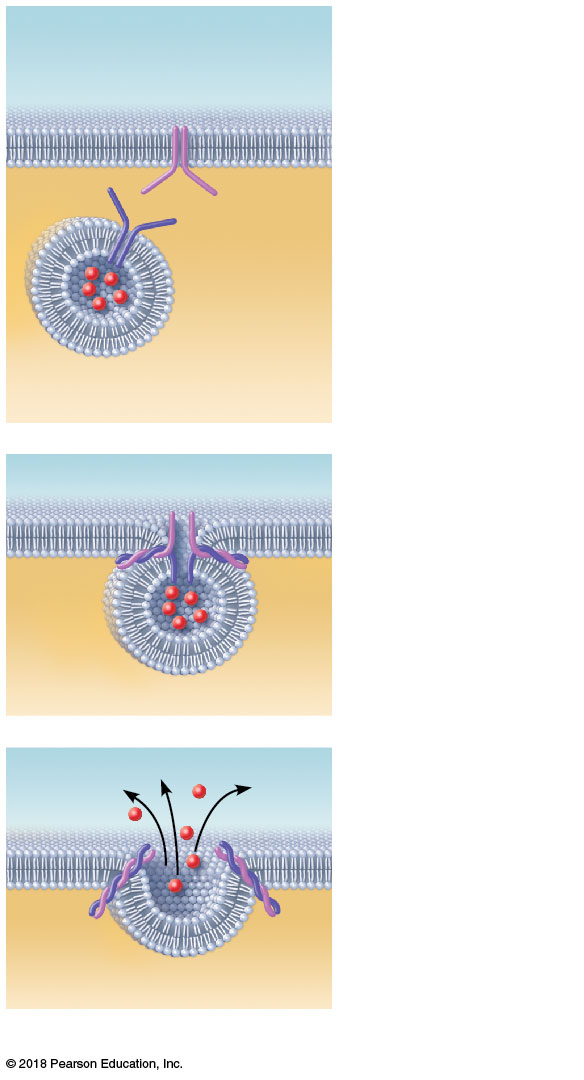 Extracellular
fluid
Plasma
membrane
docking
protein
1
2
3
The membrane-
bound vesicle
migrates to the
plasma membrane.
Vesicle
docking
protein
Molecule
to be
secreted
Secretory
vesicle
Cytoplasm
Fusion pore formed
There, docking
proteins on the
vesicle and plasma
membrane bind, the
vesicle and
membrane fuse, and
a pore opens up.
Fused
docking
proteins
Vesicle contents
are released to the
cell exterior.
(a) The process of exocytosis
23
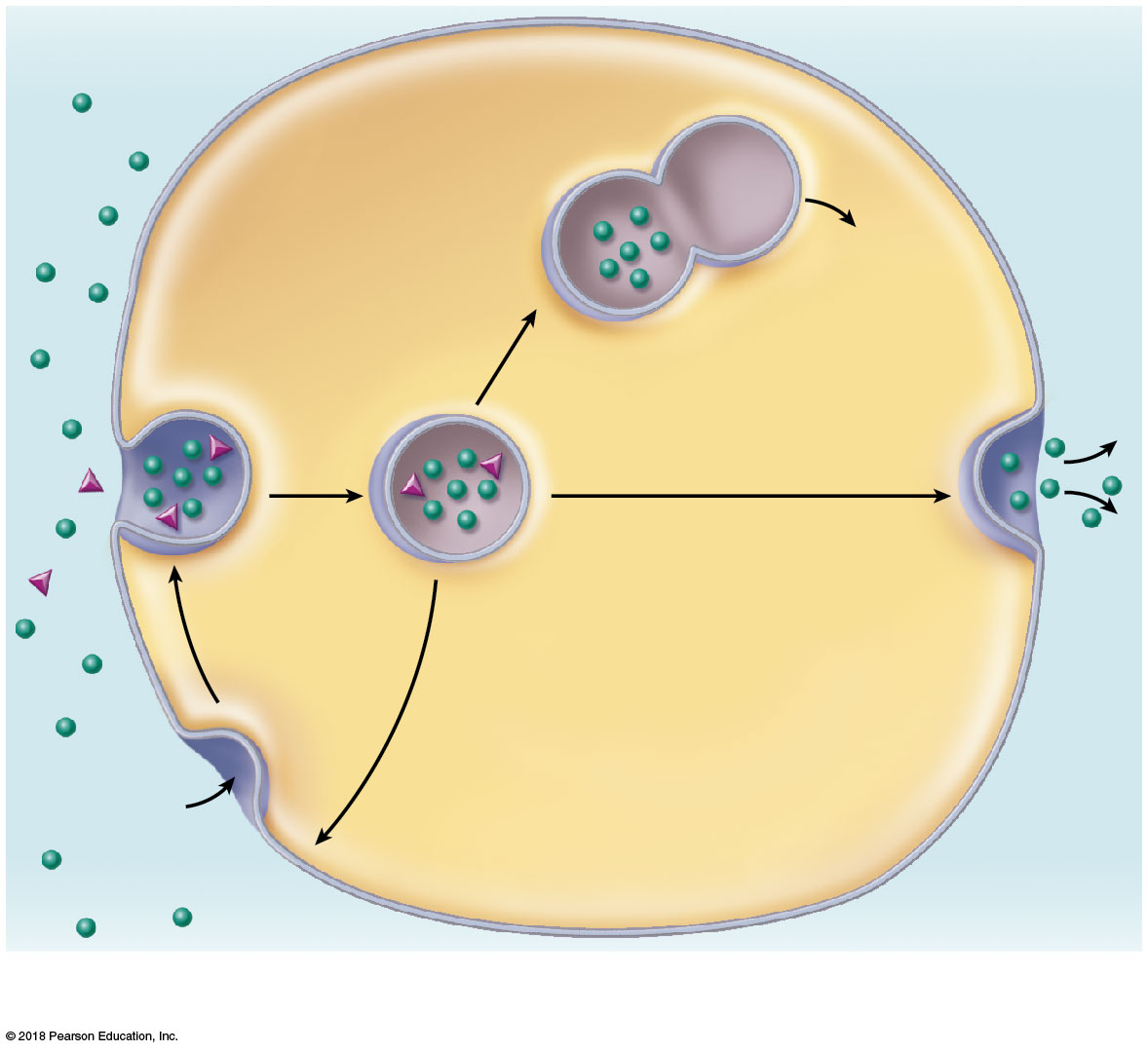 Extracellular
fluid
Plasma
membrane
Cytoplasm
Vesicle
Lysosome
1
2
3
Vesicle
forms and fuses
with lysosome
for digestion.
Release of
contents to
cytosol
2A
Transport to plasma
membrane and exocytosis
of vesicle contents
Detached vesicle
2B
Ingested
substance
Membranes and receptors
(if present) recycled to
plasma membrane
Pit
(a) Endocytosis (pinocytosis)
24
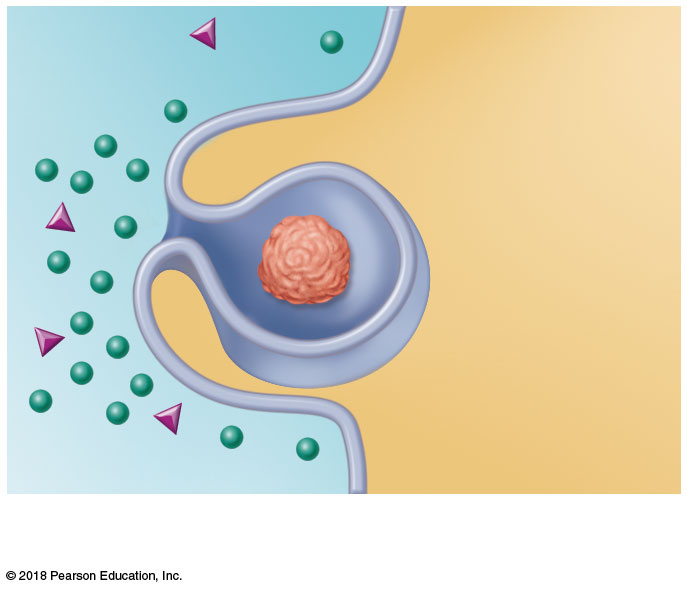 Cytoplasm
Extracellular
fluid
Bacterium
or other
particle
Pseudopod
(b) Phagocytosis
25
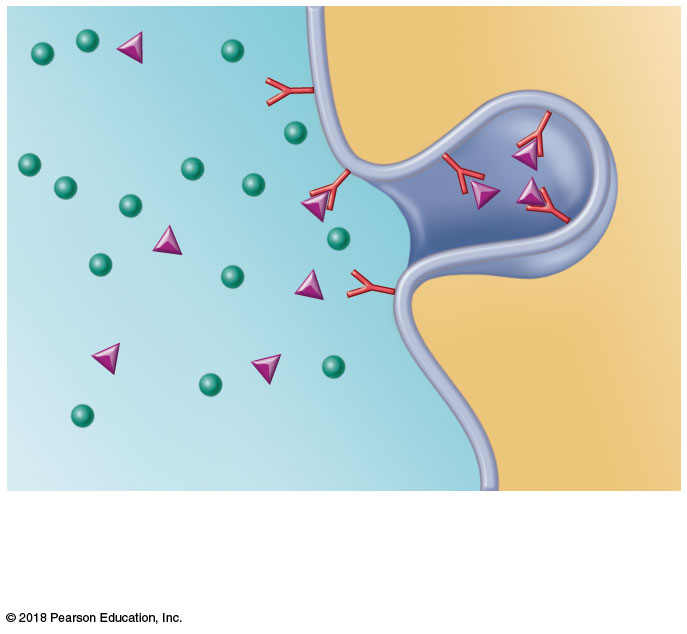 Membrane
receptor
Target molecule
(c) Receptor-mediatedendocytosis
26
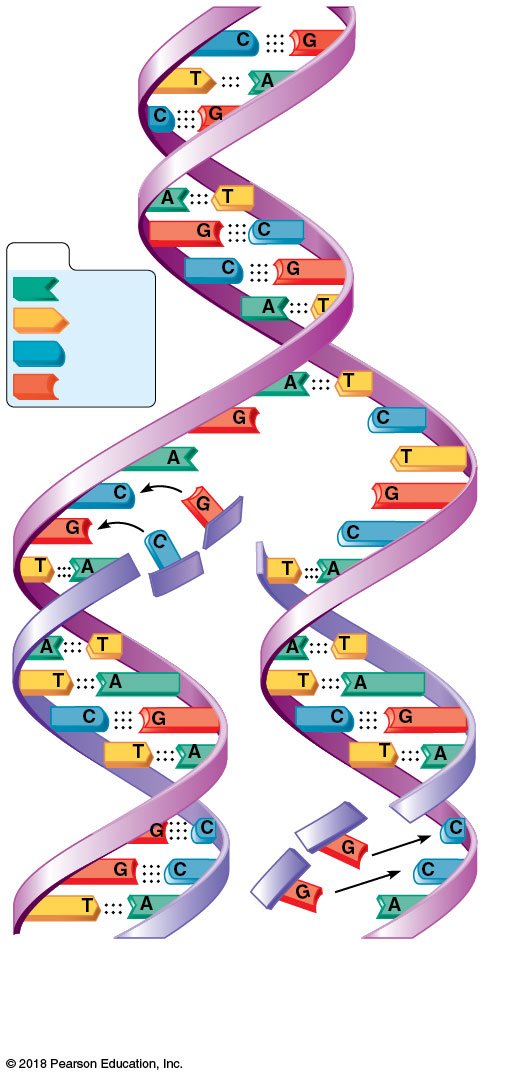 KEY:
Adenine
Thymine
Cytosine
Guanine
New
strand
forming
Old
(template)
strand
Newly
synthesized
strand
Old (template)
strand
27
DNA of one sister chromatid
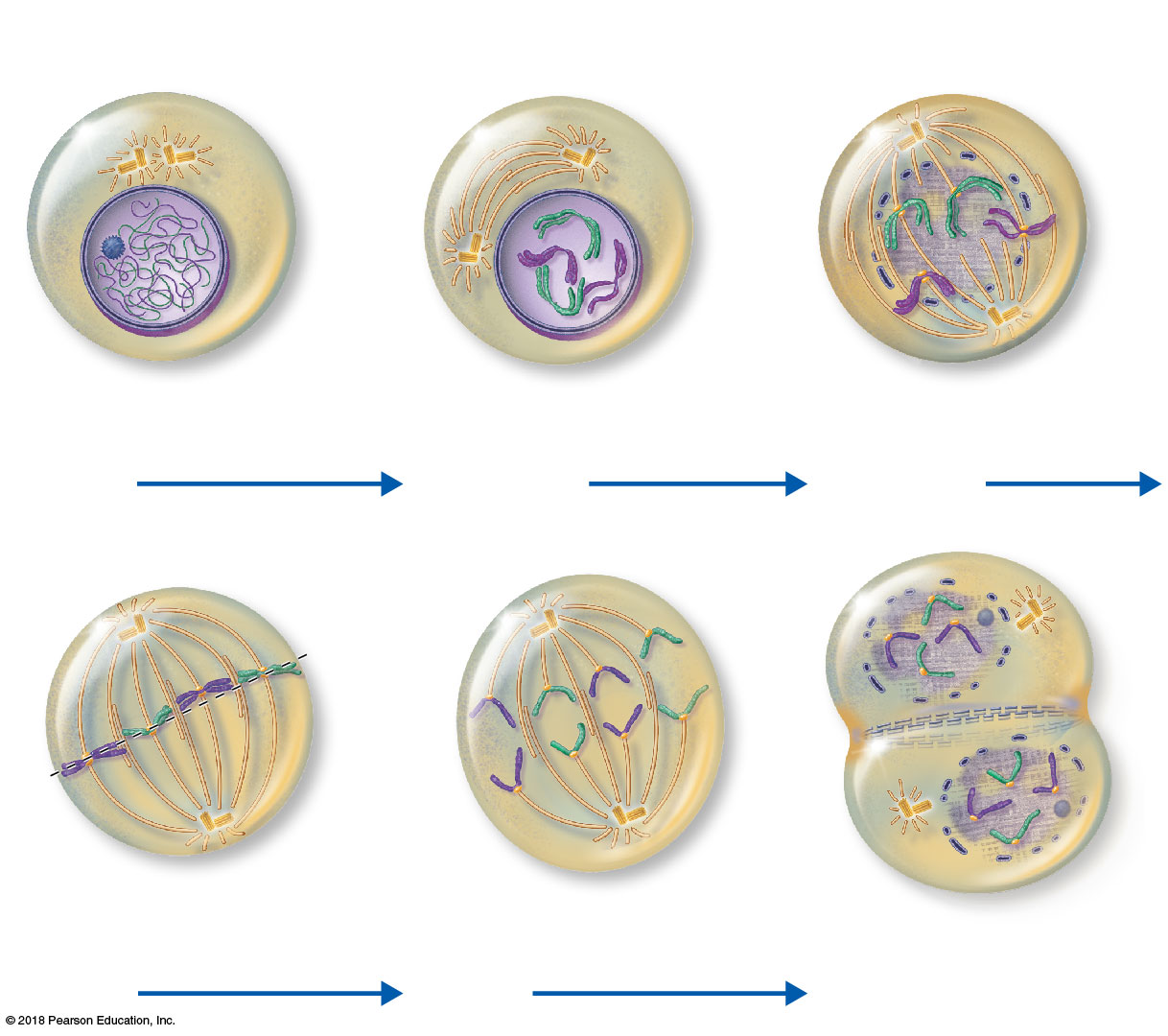 Centrioles
Chromatin
Centrioles
Spindle
microtubules
Centromere
Forming
mitotic
spindle
Centromere
Chromosome,
consisting of two
sister chromatids
Fragments of
nuclear envelope
Plasma
membrane
Nuclear
envelope
Nucleolus
Interphase
Early prophase
Late prophase
Metaphase
plate
Nucleolus
forming
Cleavage
furrow
Nuclear
envelope
forming
Daughter
chromosomes
Mitotic
spindle
Sister
chromatids
Telophase and cytokinesis
Metaphase
Anaphase
28
Slide 1
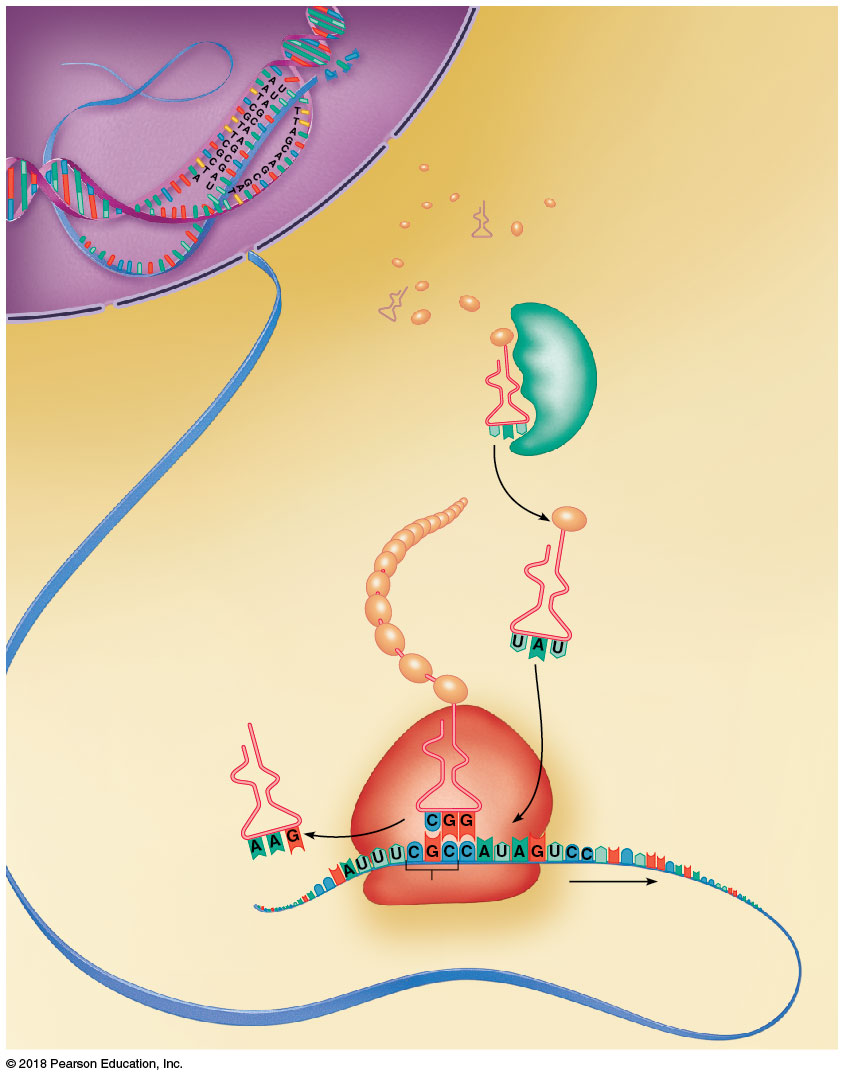 Nucleus
(site of transcription)
Cytoplasm
(site of translation)
DNA
gene
mRNA specifying
one polypeptide is
made from a gene on
the DNA template by an
enzyme (not shown).
1
2
5
mRNA leaves nucleus
and attaches to ribosome,
and translation begins.
Amino
mRNA
acids
Nuclear pore
Correct amino
acid attached to
each type of
tRNA by an
enzyme
Nuclear membrane
Synthetase
enzyme
3
Incoming tRNA
recognizes a complementary
mRNA codon calling for its
amino acid by temporarily
binding its anticodon to the
codon.
IIe
Growing
polypeptide
chain
Met
Gly
4
As the ribosome moves
along the mRNA, a new amino
acid is added to the growing
protein chain.
Ser
tRNA “head”
bearing anticodon
Phe
Ala
Peptide bond
Released tRNA
reenters the cytoplasmic
pool, ready to be recharged
with a new amino acid.
Large ribosomal subunit
Codon
Direction of ribosome
reading; ribosome
moves the mRNA strand
along sequentially
as each codon is read.
Small ribosomal subunit
Portion of
mRNA already
translated
29
Apical surface
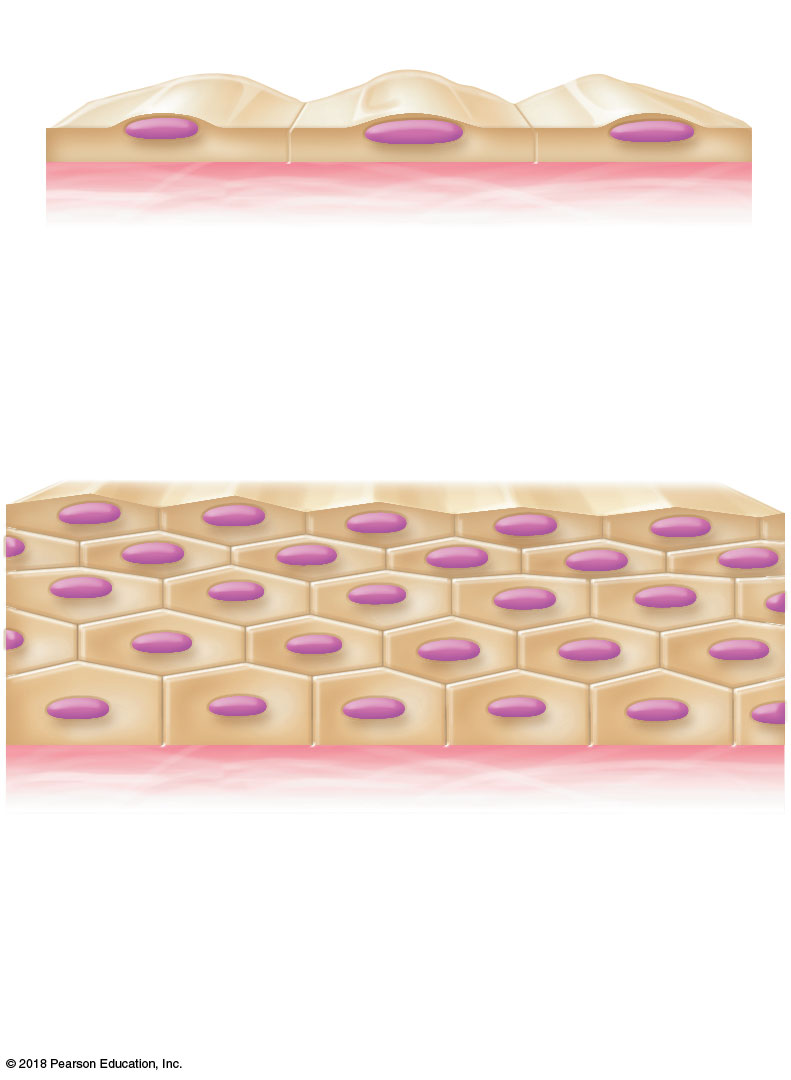 Basal
surface
Simple
Apical surface
Basal
surface
Stratified
(a) Classification based on numberof cell layers
30
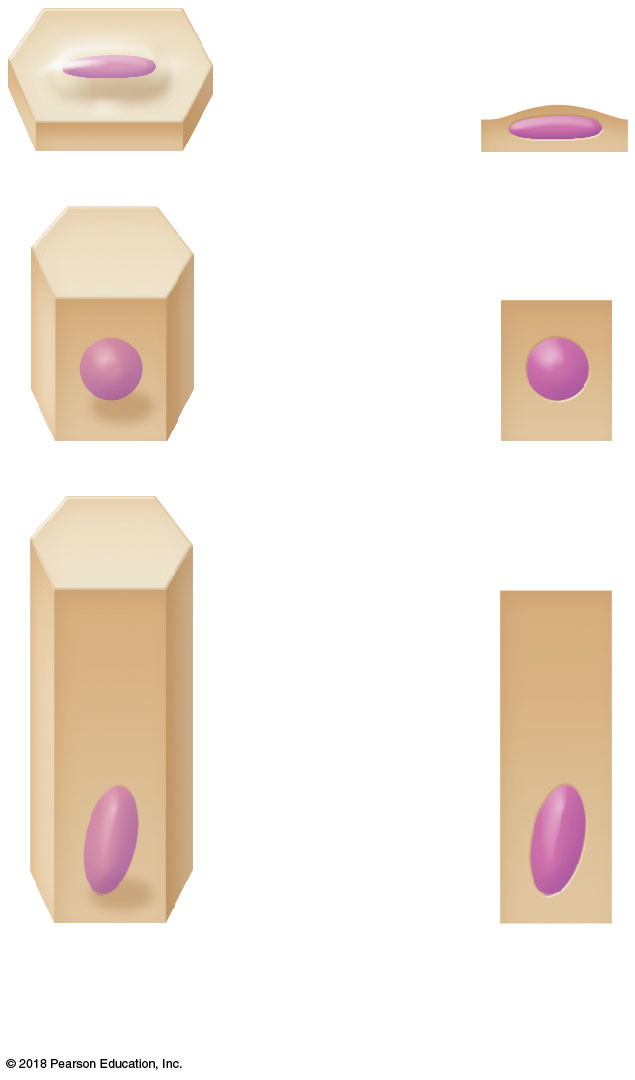 Squamous
Cuboidal
Columnar
(b) Classification based oncell shape
31
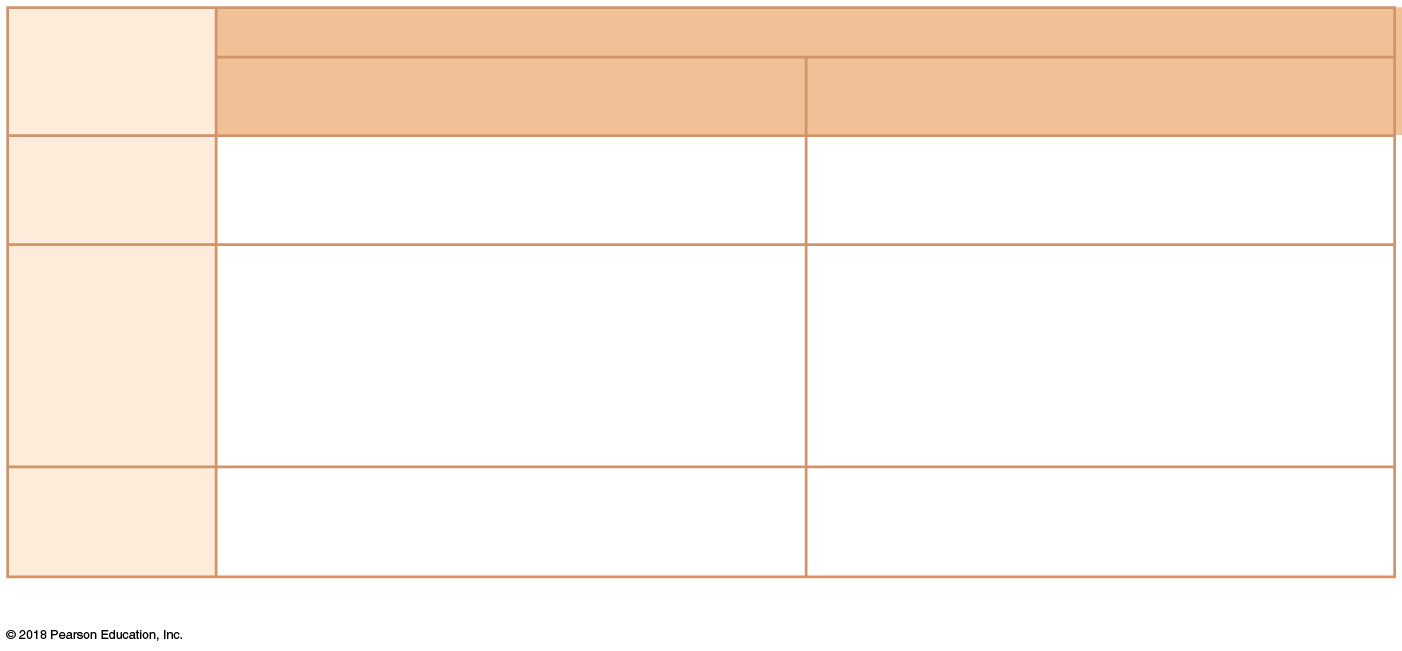 Number of layers
More than one layer: stratifiedepithelial tissues
Cell shape
One layer: simple epithelialtissues
Diffusion and filtration Secretion inserous membranes
Protection
Squamous
Secretion and absorption; ciliated types
propel mucus or reproductive cells
Protection; these tissue types are rarein humans
Cuboidal
Secretion and absorption; ciliated types
propel mucus or reproductive cells
Columnar
No simple transitional epithelium exists
Transitional
Protection; stretching to accommodatedistension of urinary structures
(c) Function of epithelial tissue related to tissue type
32
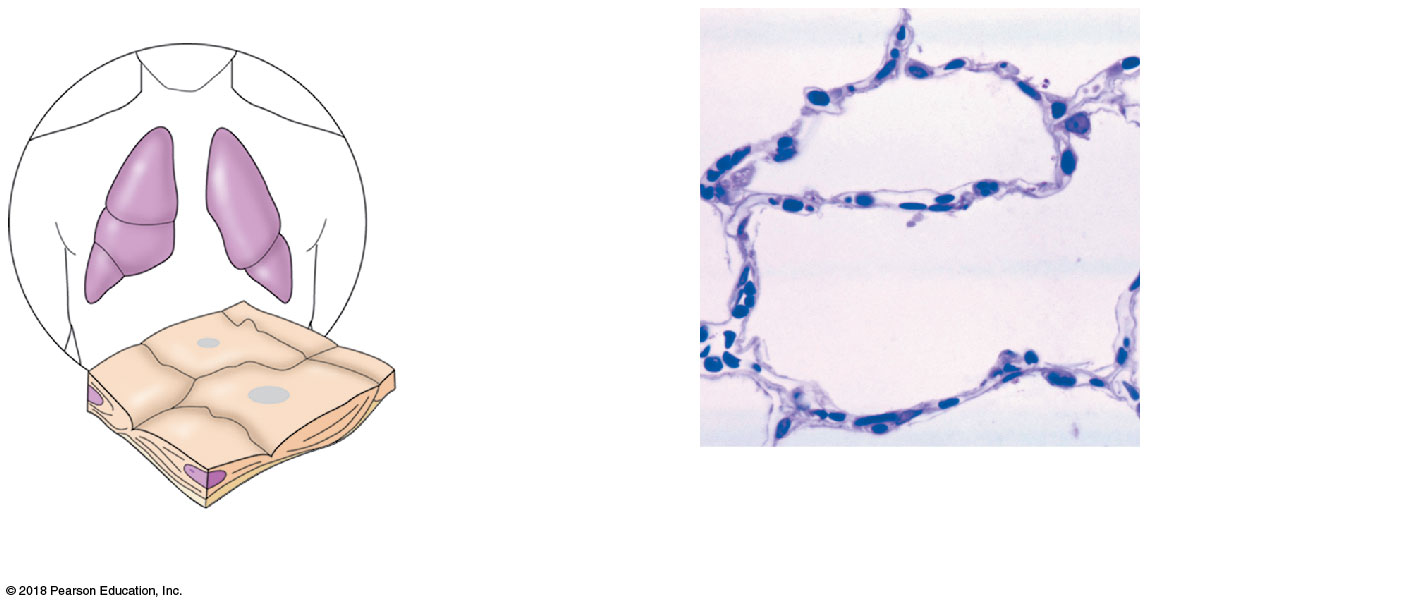 Air sacs of
lungs
Nucleus of
squamous
epithelial cell
Nuclei of
squamous
epithelial
cells
Basement
membrane
Photomicrograph: Simple squamous
epithelium forming part of the alveolar
(air sac) walls (275×).
(a) Diagram: Simple squamous
33
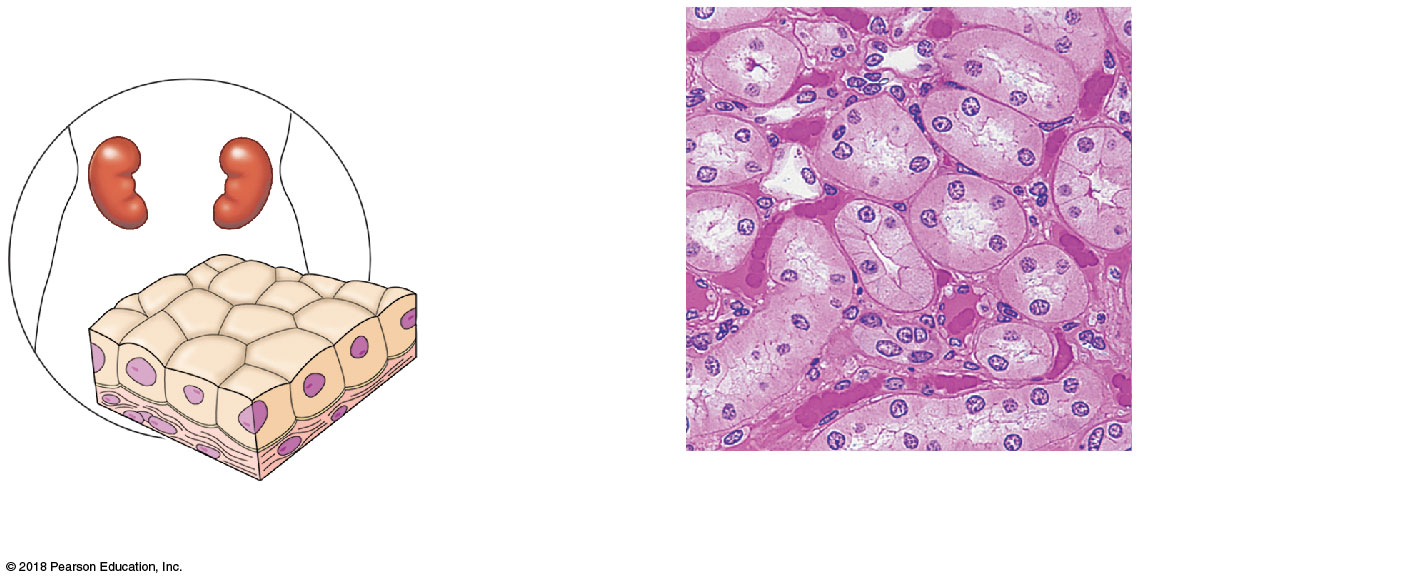 Simple
cuboidal
epithelial
cells
Nucleus of
simple
cuboidal
epithelial
cell
Basement
membrane
Basement
membrane
Connective
tissue
Photomicrograph: Simple cuboidal
epithelium in kidney tubules (250×).
(b) Diagram: Simple cuboidal
34
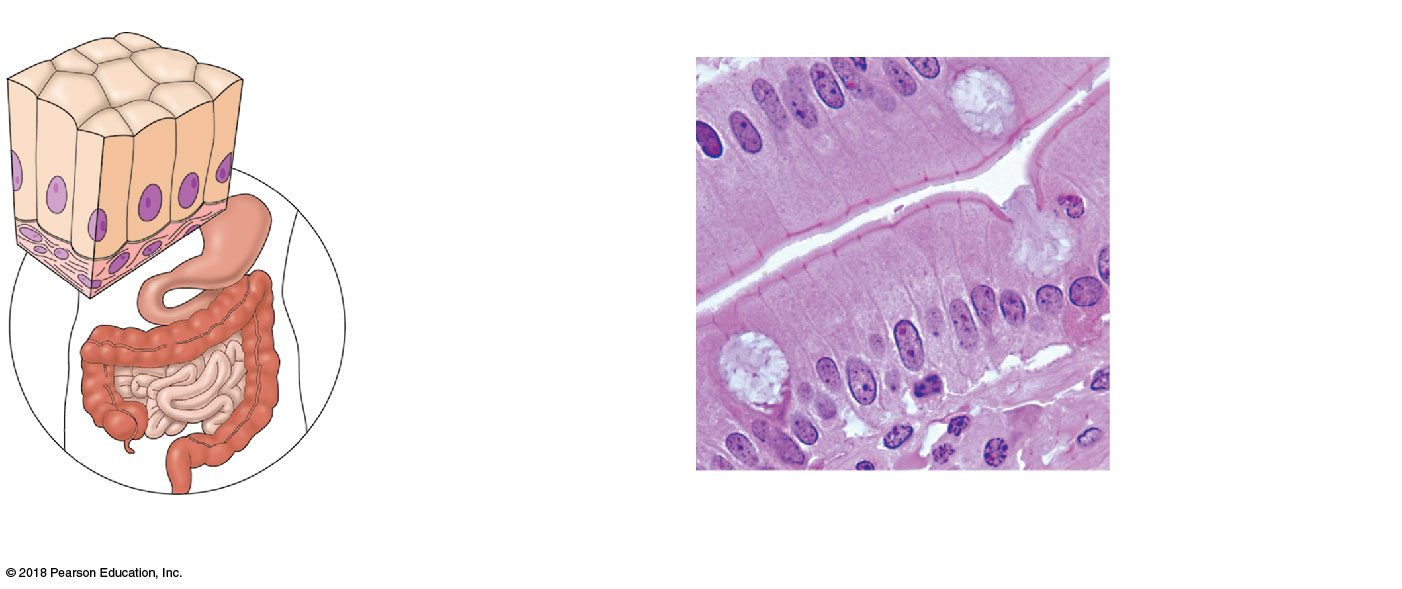 Nuclei of simple
columnar epithelial cells
tend to line up
Mucus of a
goblet cell
Simple columnar
epithelial cell
Basement
membrane
Basement
membrane
Photomicrograph: Simple columnar
epithelium of the small intestine (575×).
(c) Diagram: Simple columnar
35
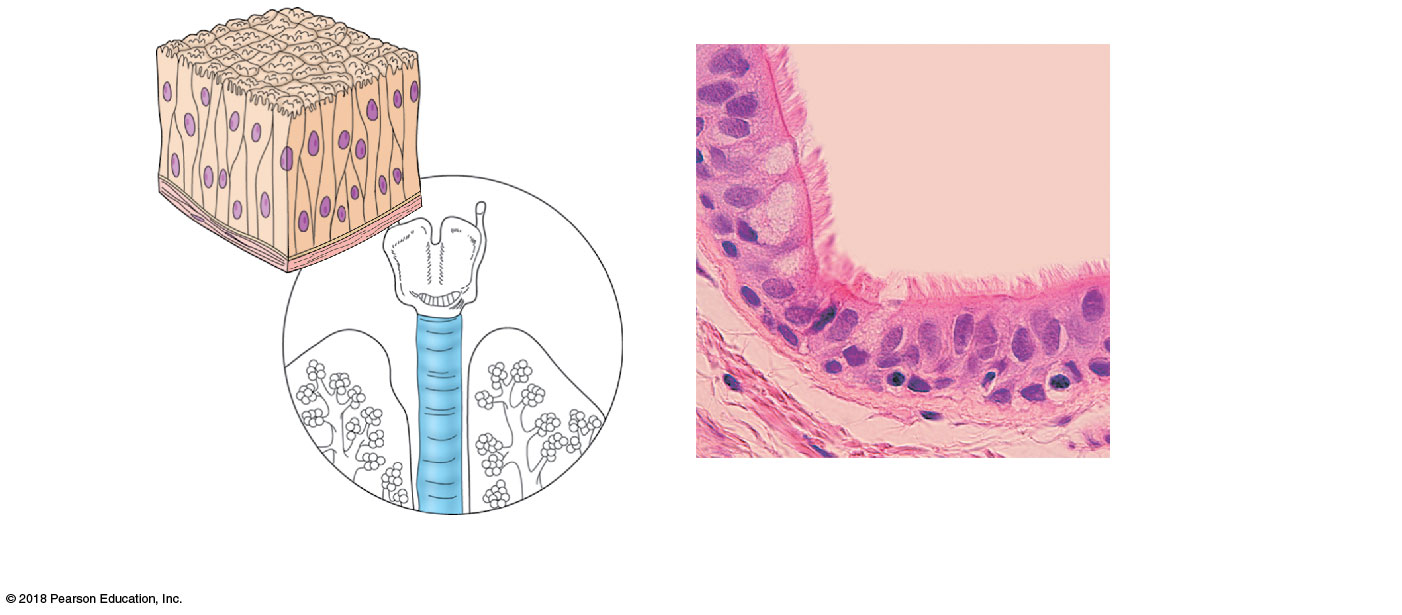 Pseudo-
stratified
epithelial
layer
Cilia
Pseudostratified
epithelial layer
Basement
membrane
Basement
membrane
Nuclei of
pseudostratified
cells do not line up
Connective tissue
Photomicrograph: Pseudostratified
ciliated columnar epithelium lining
the human trachea (560×).
(d) Diagram: Pseudostratified (ciliated)
columnar
36
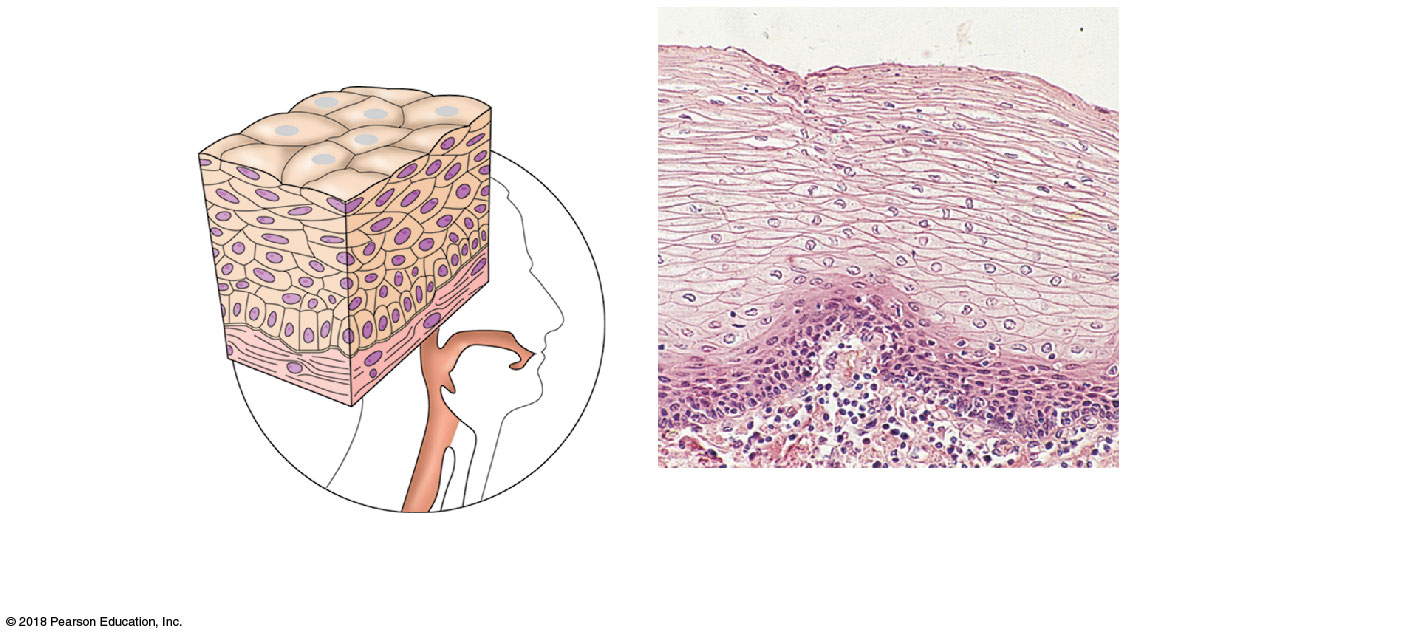 Nuclei
Stratified
squamous
epithelium
Stratified
squamous
epithelium
Basement
membrane
Basement
membrane
Connective
tissue
Photomicrograph: Stratified
squamous epithelium lining of
the esophagus (140×).
(e) Diagram: Stratified squamous
37
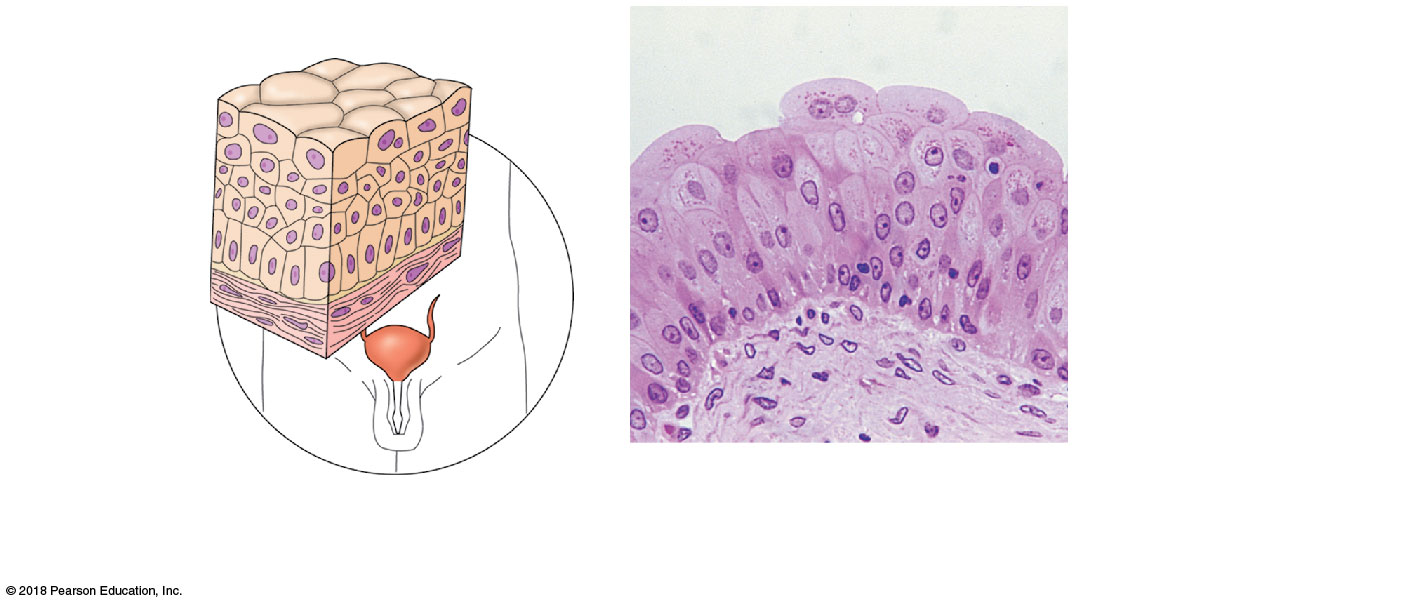 Basement
membrane
Transi-
tional
epithelium
Transitional
epithelium
Basement
membrane
Connective
tissue
Photomicrograph: Transitional epithelium lining of
the bladder, relaxed state (270×); surface rounded cells
flatten and elongate when the bladder fills with urine.
(f) Diagram: Transitional
38
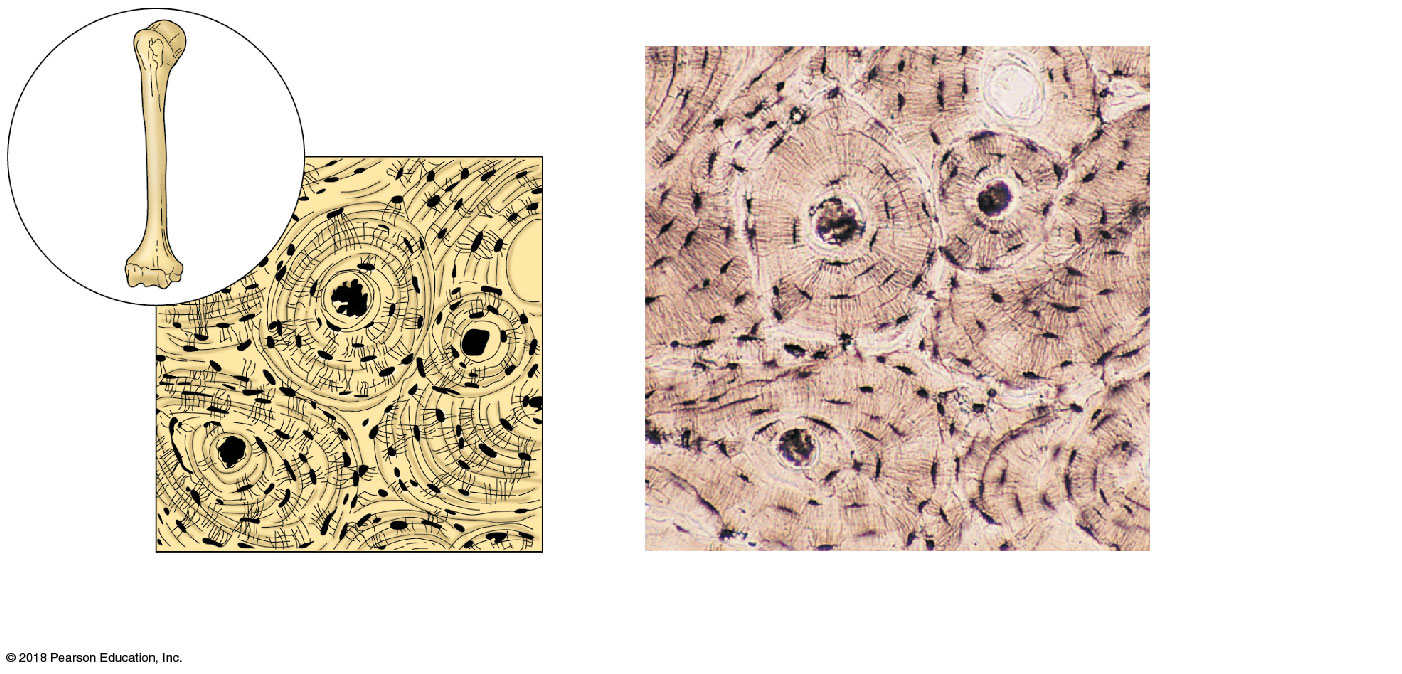 Osteocytes
(bone cells)
in lacunae
Central canal
Lacunae
(a) Diagram: Bone
Photomicrograph: Cross-sectional view
of bone (165×).
39
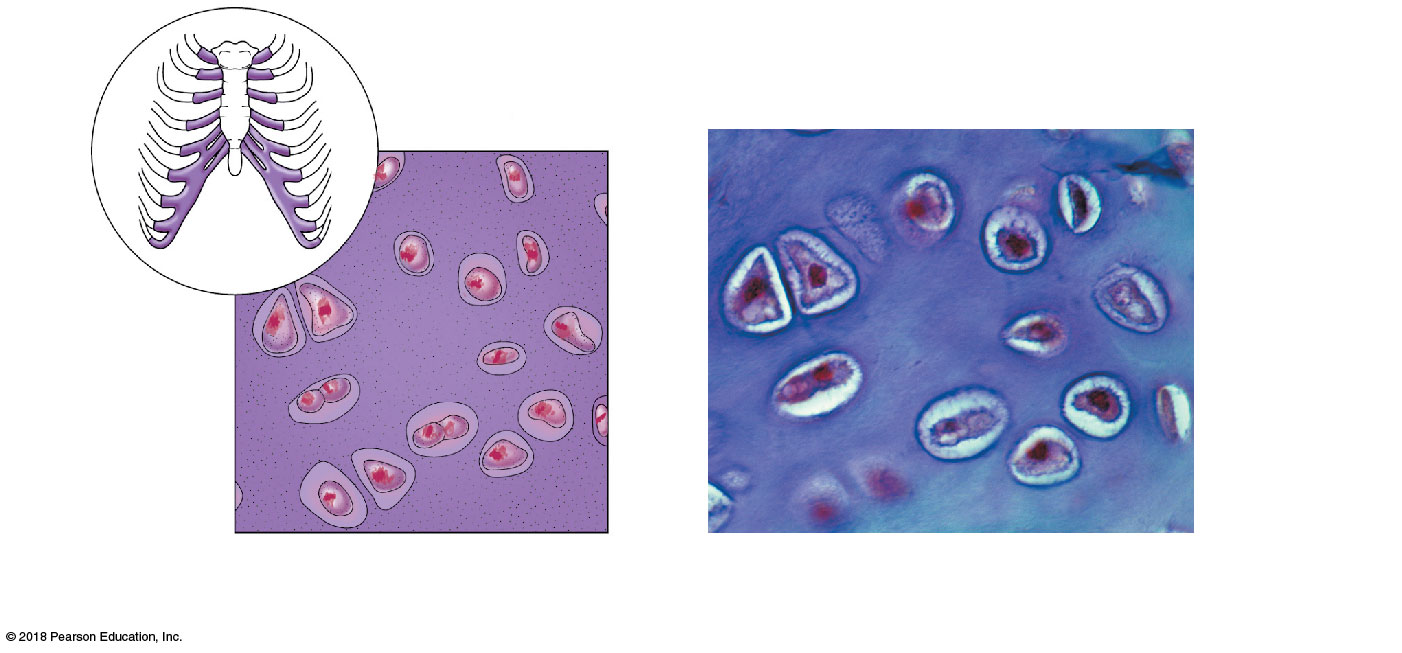 Chondrocyte
(cartilage cell)
Chondrocyte
in lacuna
Matrix
Lacunae
Photomicrograph: Hyaline cartilage
from the trachea (400×).
(b) Diagram: Hyaline cartilage
40
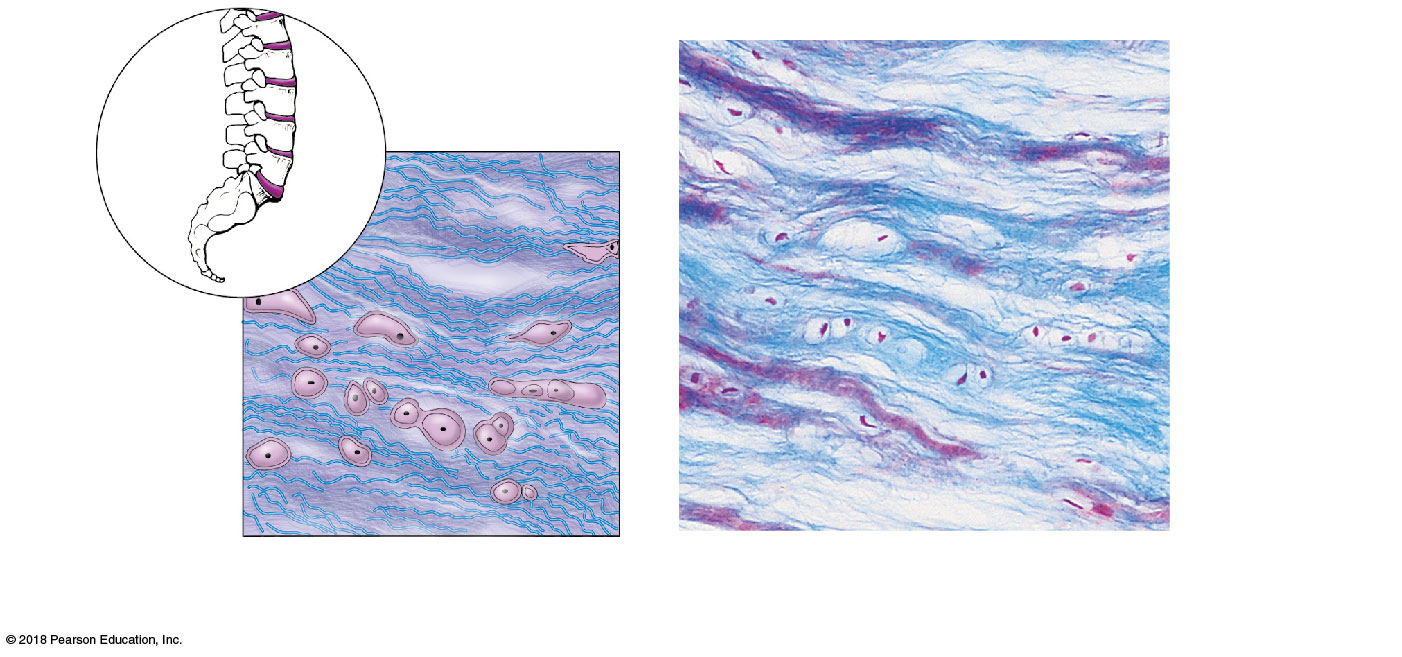 Chondrocytes
in lacunae
Chondro-
cytes in
lacunae
Collagen fiber
Collagen
fibers
(c) Diagram: Fibrocartilage
Photomicrograph: Fibrocartilage of an
intervertebral disc (150×).
41
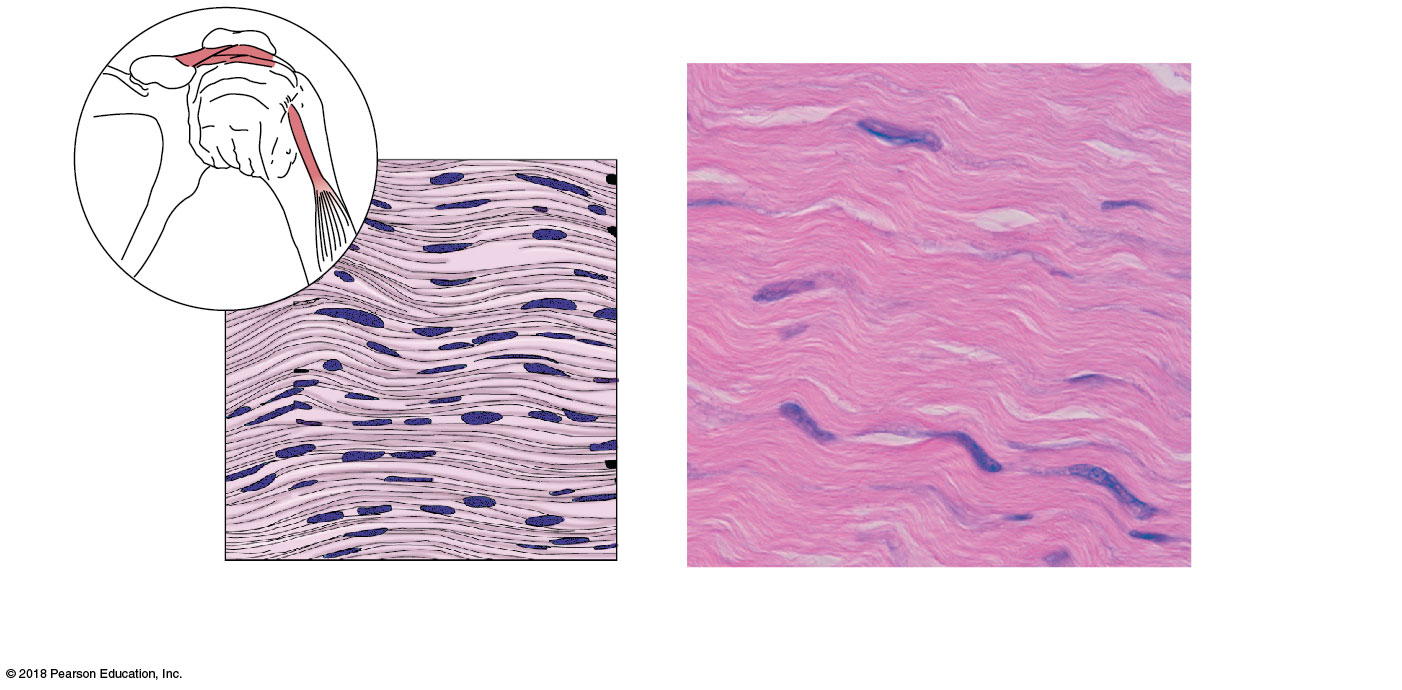 Ligament
Tendon
Collagen
fibers
Collagen
fibers
Nuclei of
fibroblasts
Nuclei of
fibroblasts
(d) Diagram: Dense fibrous
Photomicrograph: Dense fibrous connective
tissue from a tendon (475×).
42
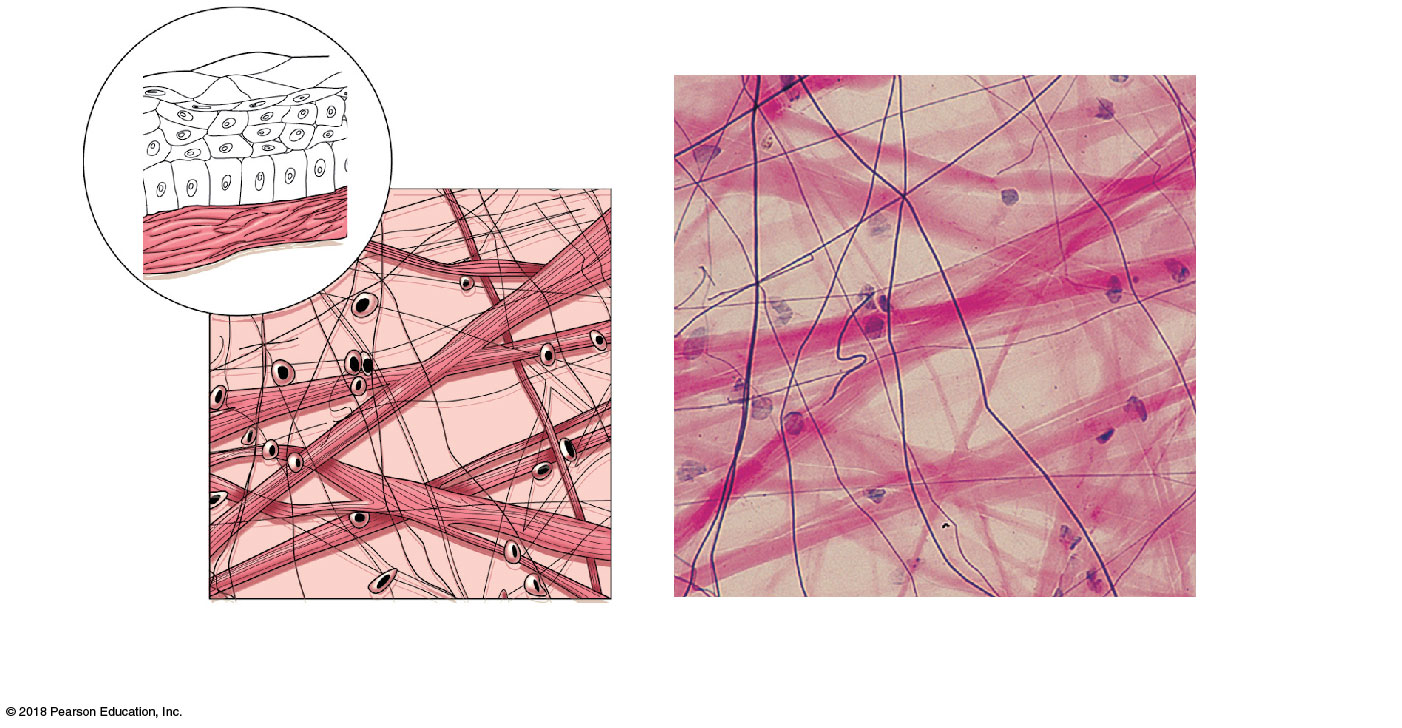 Mucosal
epithelium
Elastic
fibers
Lamina
propria
Collagen
fibers
Fibroblast
nuclei
Elastic
fibers of
matrix
Nuclei of
fibroblasts
Collagen
fibers
(e) Diagram: Areolar
Photomicrograph: Areolar connective tissue, a
soft packaging tissue of the body (270×).
43
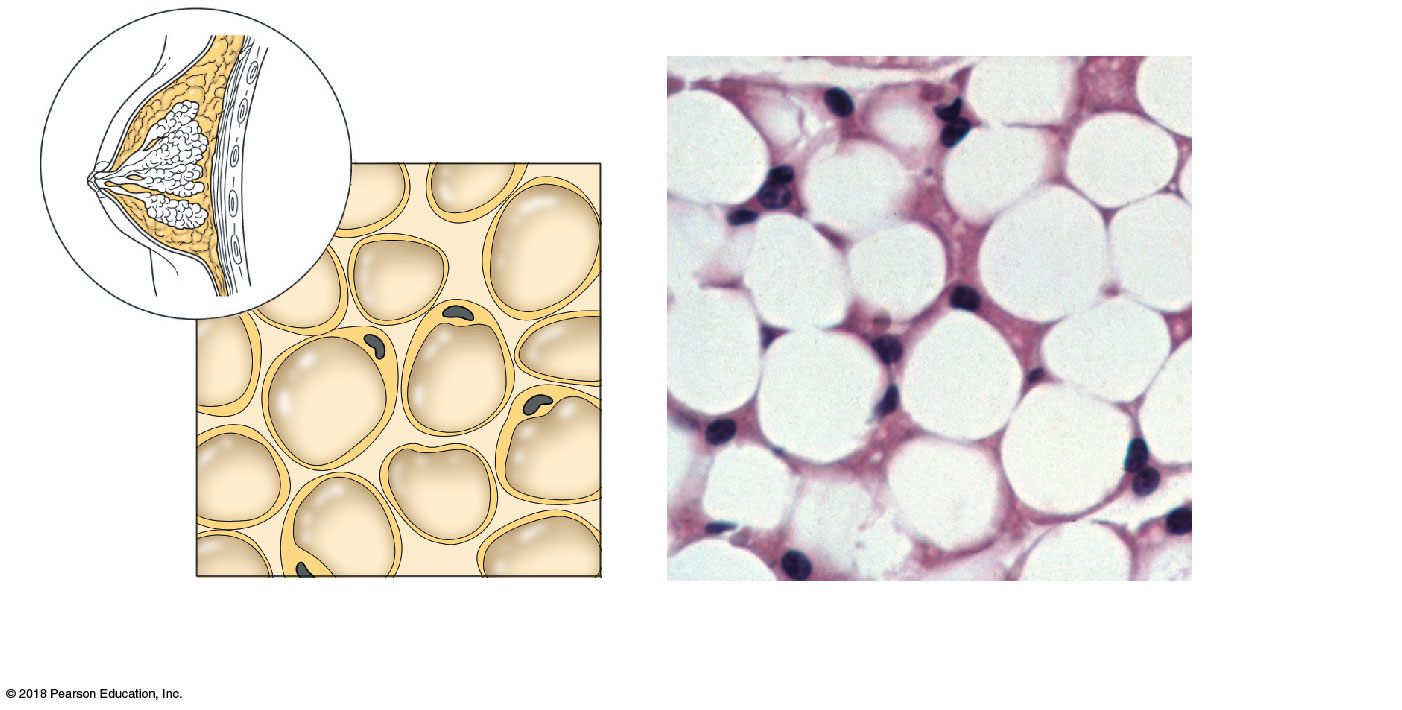 Nuclei of
fat cells
Vacuole
containing
fat droplet
Nuclei of
fat cells
Vacuole
containing
fat droplet
(f) Diagram: Adipose
Photomicrograph: Adipose tissue from the
subcutaneous layer beneath the skin (570×).
44
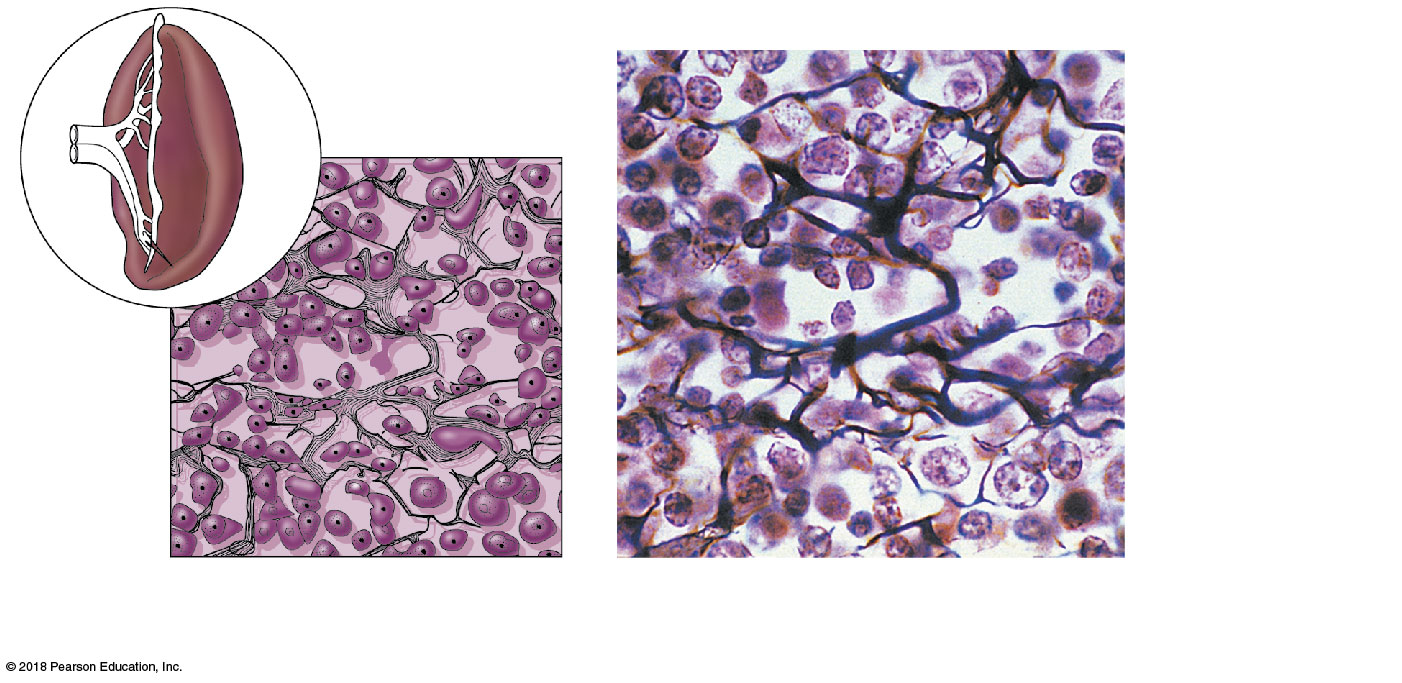 Spleen
White blood cell
(lymphocyte)
Reticular
cell
Reticular fibers
Blood
cell
Reticular
fibers
(g) Diagram: Reticular
Photomicrograph: Dark-staining network
of reticular connective tissue (400×).
45
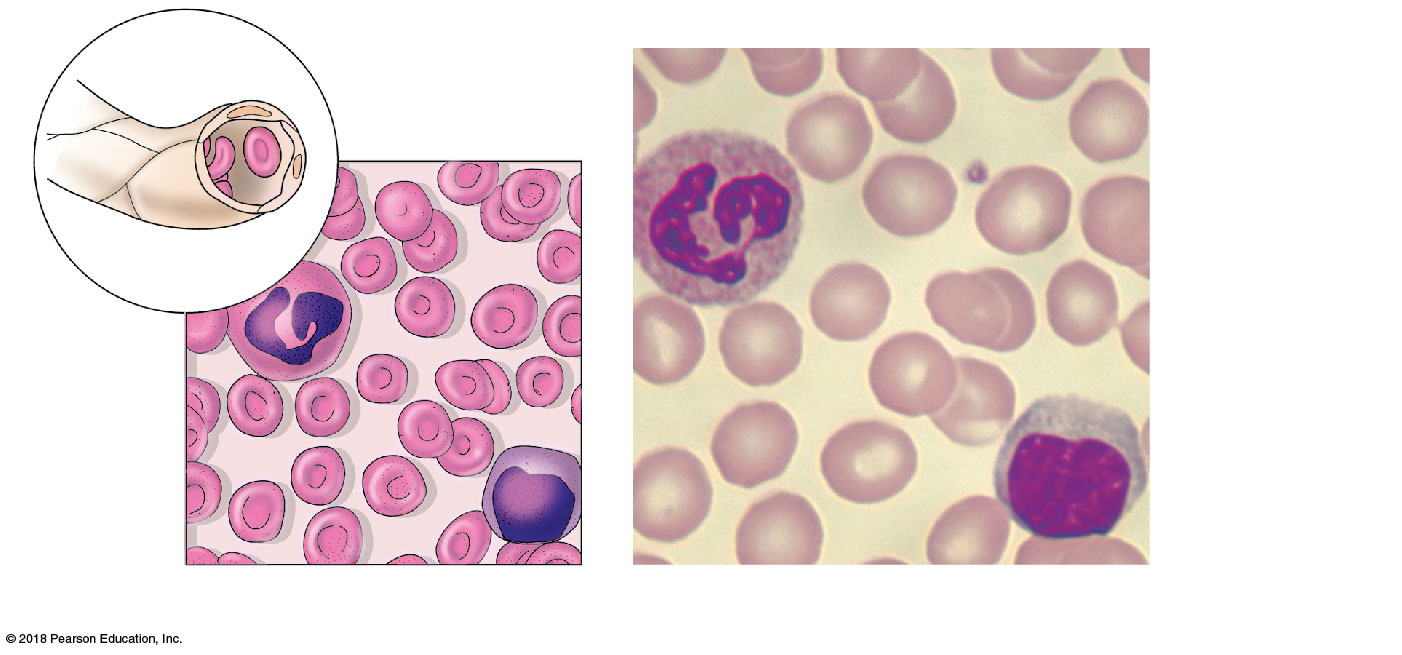 Blood cells
in capillary
Plasma (fluid
matrix)
Neutrophil
(white blood
cell)
Red blood
cells
White
blood cell
Monocyte
(white blood
cell)
Red
blood cells
(h) Diagram: Blood
Photomicrograph: Smear of human blood (1290×)
46
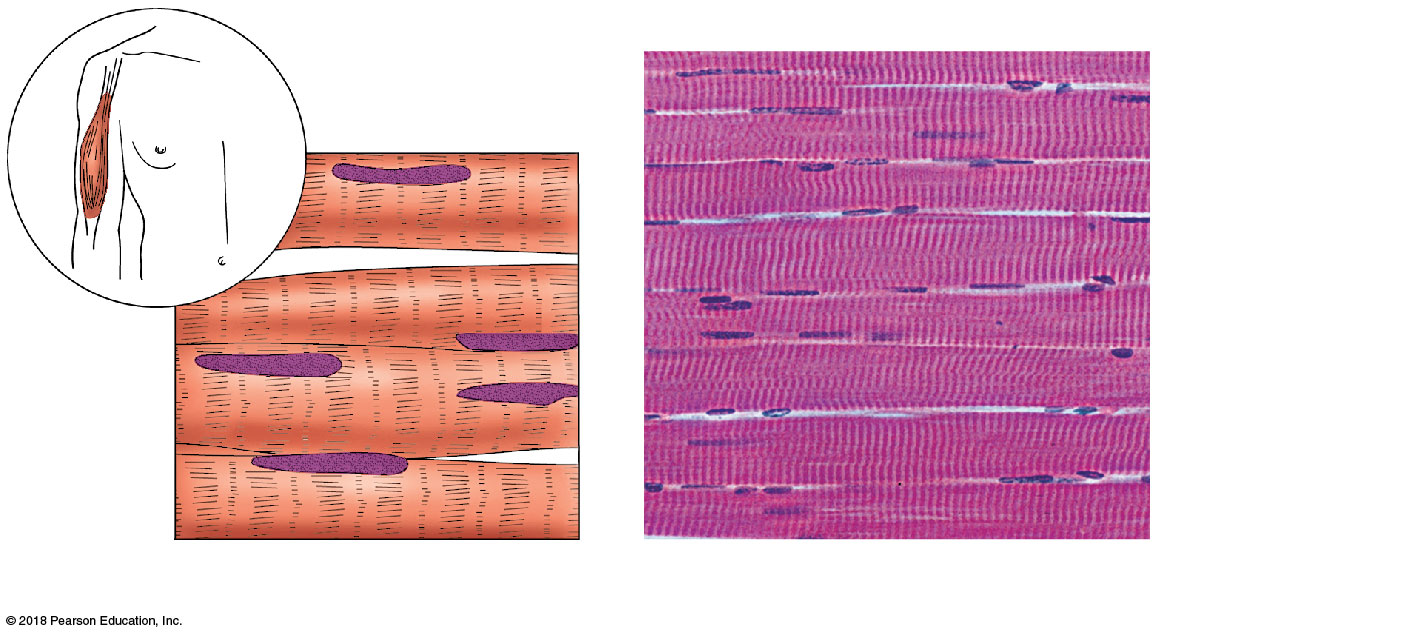 Striations
Multiple nuclei
per fiber
Part of muscle
fiber
Photomicrograph: Skeletal muscle (195×).
(a) Diagram: Skeletal muscle
47
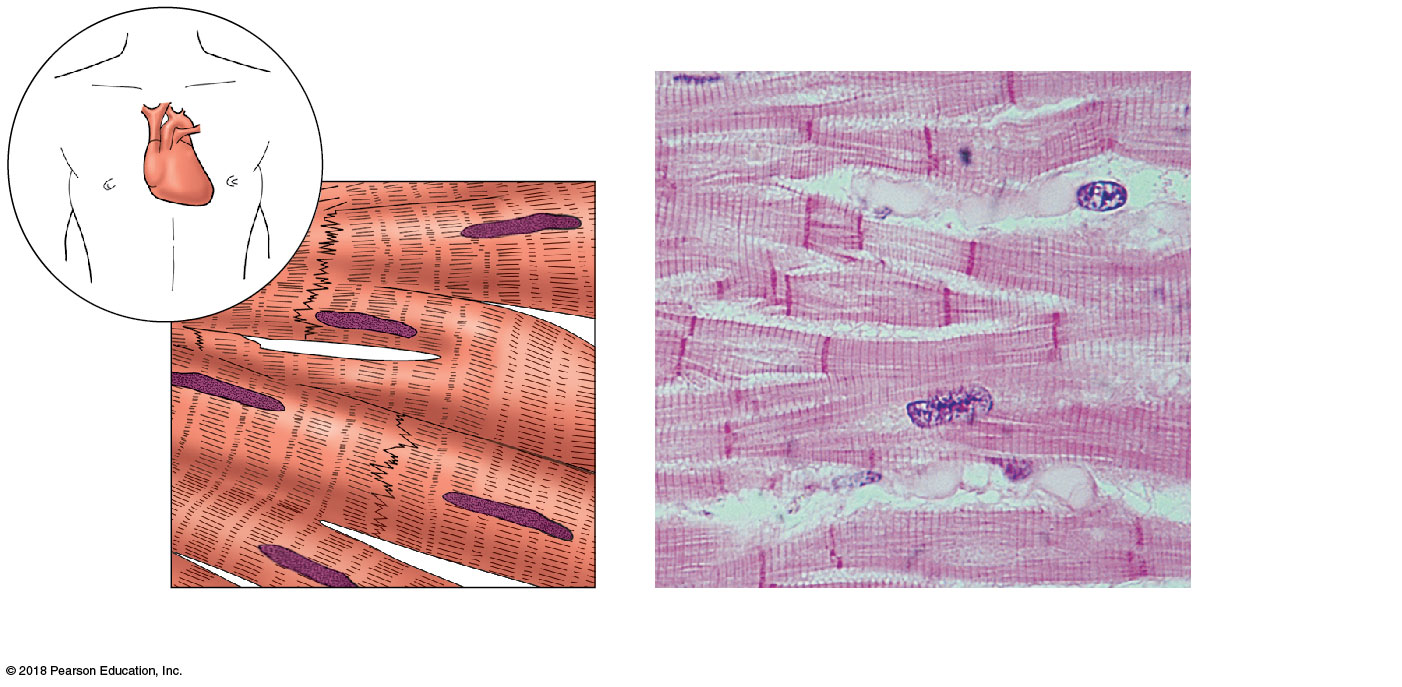 Intercalated
discs
Nucleus
(b) Diagram: Cardiac muscle
Photomicrograph: Cardiac muscle (475×).
48
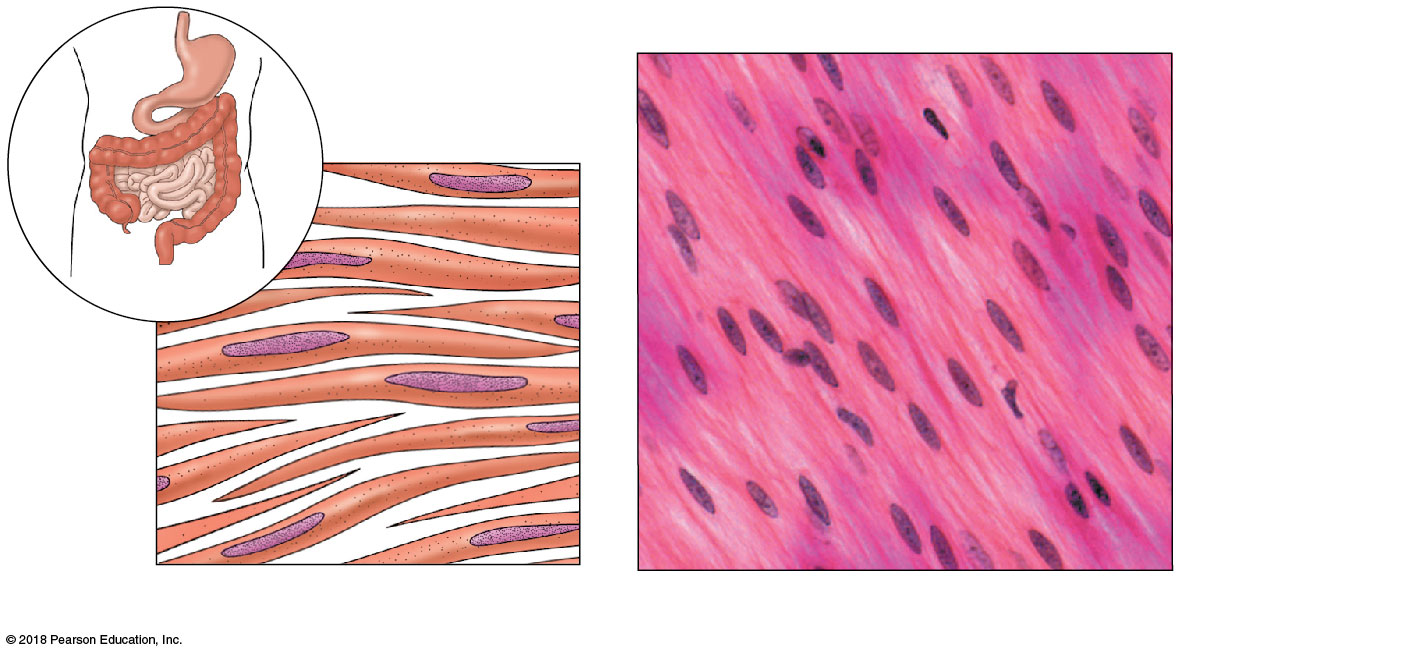 Nuclei
Smooth
muscle cell
Photomicrograph: Sheet of smooth muscle (360×).
(c) Diagram: Smooth muscle
49
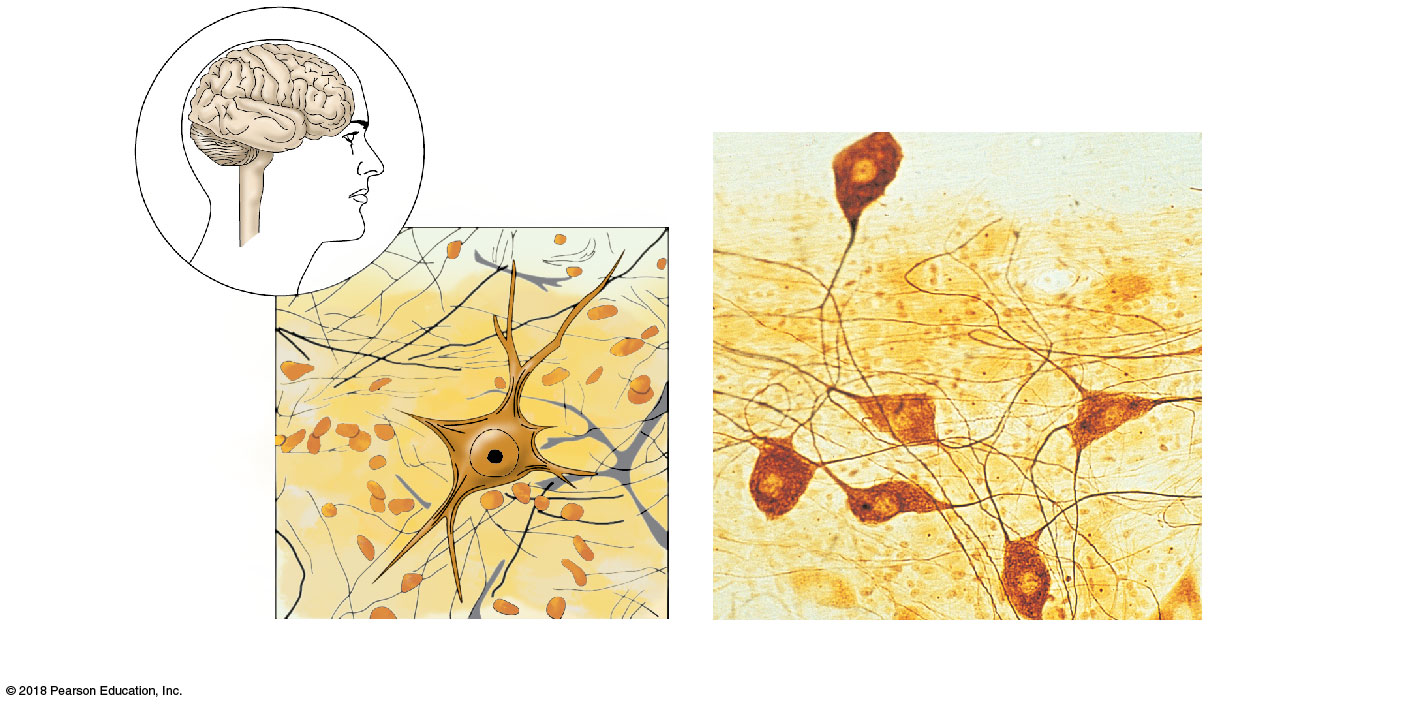 Brain
Nuclei of
neuroglia
(supporting
cells)
Spinal
cord
Cell body
of neuron
Nuclei of
neuroglia
(supporting
cells)
Cell body
of neuron
Neuron
processes
Neuron
processes
Photomicrograph: Neurons (320×)
Diagram: Nervous tissue
50
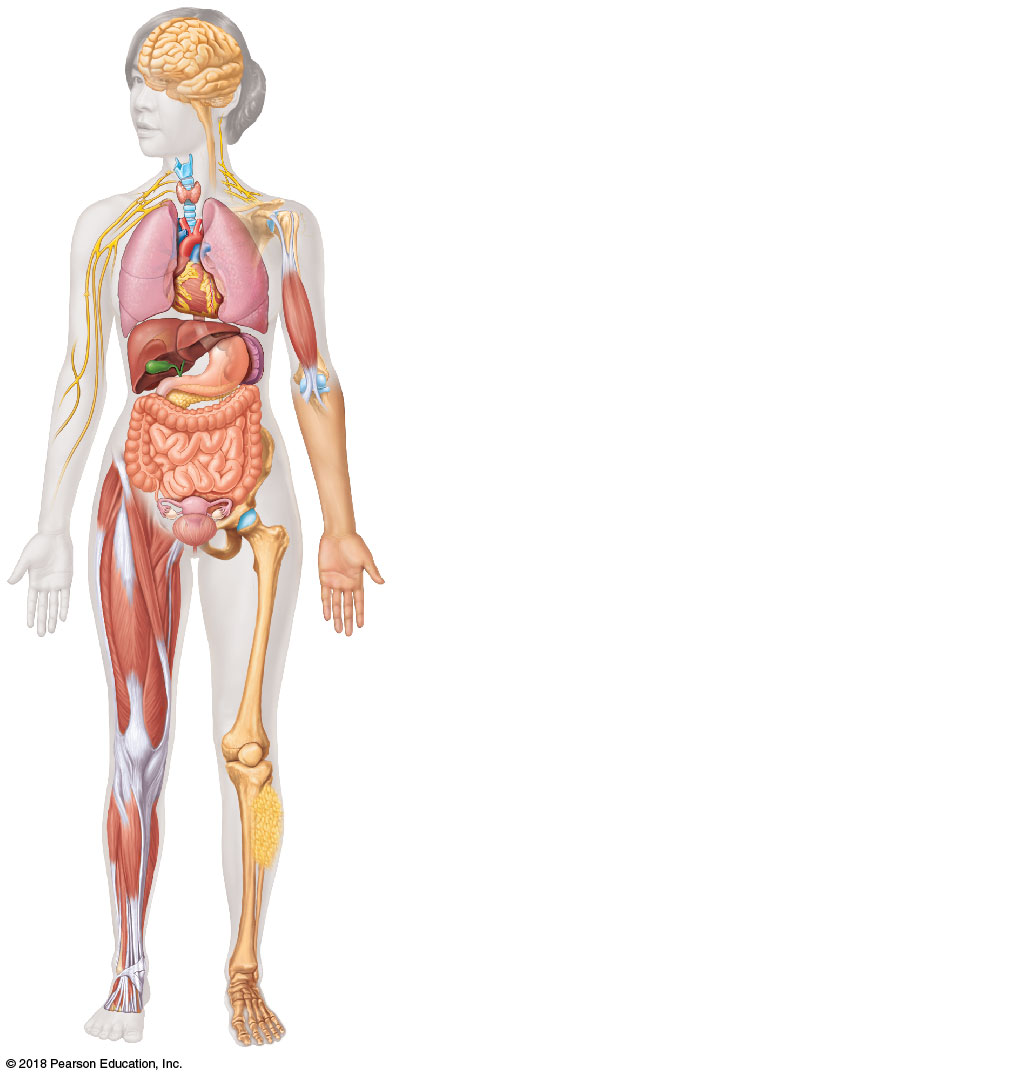 Nervous tissue: Internal communication and control
Hallmarks: irritable, conductive
• Brain, spinal cord, and nerves
Muscle tissue: Contracts to cause movement
Hallmarks: irritable, contractile
• Muscles attached to bones (skeletal)
• Muscles of heart wall (cardiac)
• Muscles of walls of hollow organs (smooth)
Epithelial tissue: Forms boundaries between different
environments, protects, secretes, absorbs, filters
Hallmarks: one free (apical) surface, avascular
• Lining of GI tract and other hollow organs
• Skin surface (epidermis)
Connective tissue: Supports, protects, binds
other tissues together
Hallmarks: extracellular matrix, varying vascularity
• Cartilage
• Bones
• Tendons
• Fat and other soft padding tissue
51